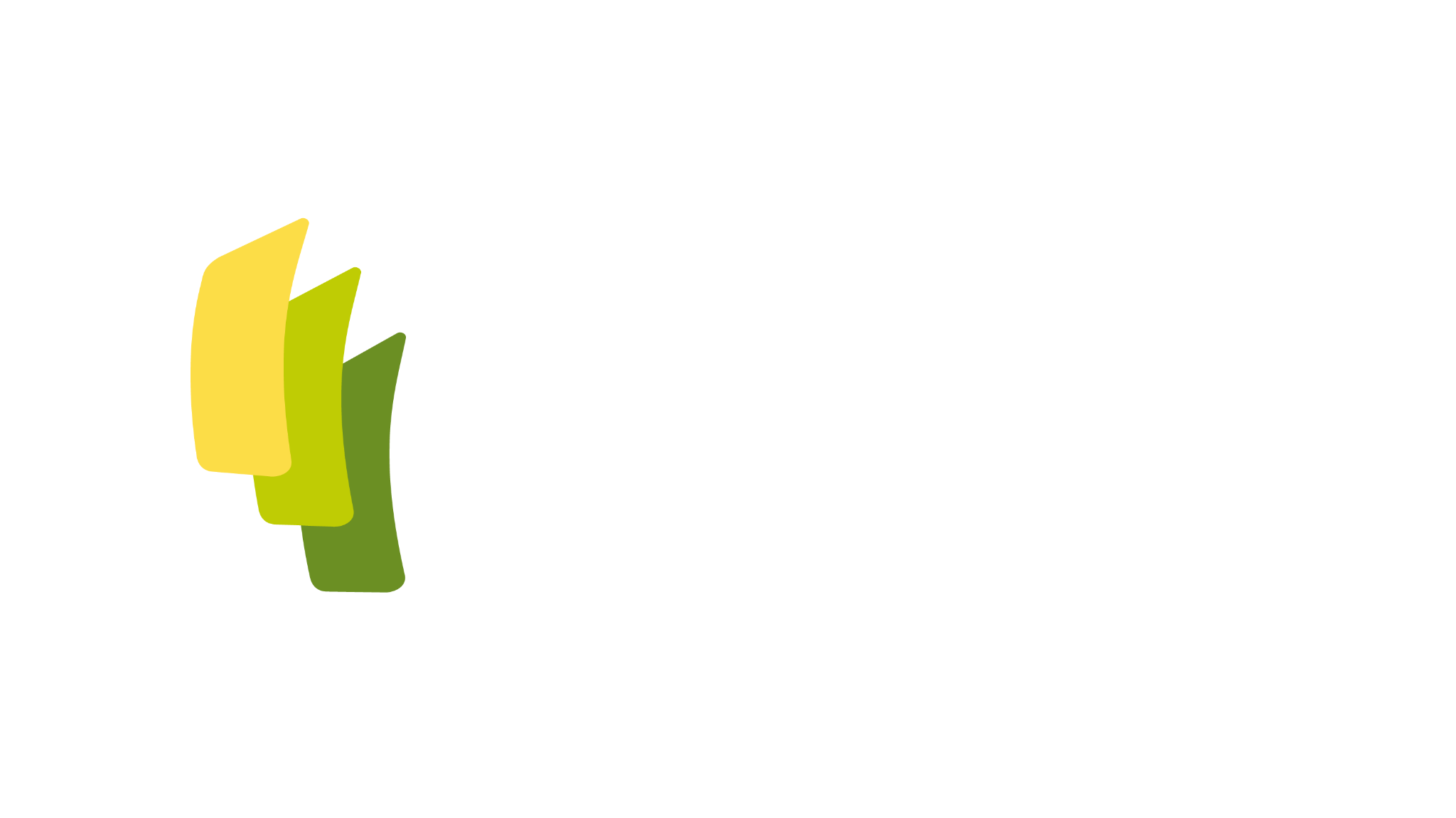 Unidad de Planeación Minero Energética
F-CE-01_V4
Resultados Plan de Acción 2023
Unidad de Planeación Minero Energética
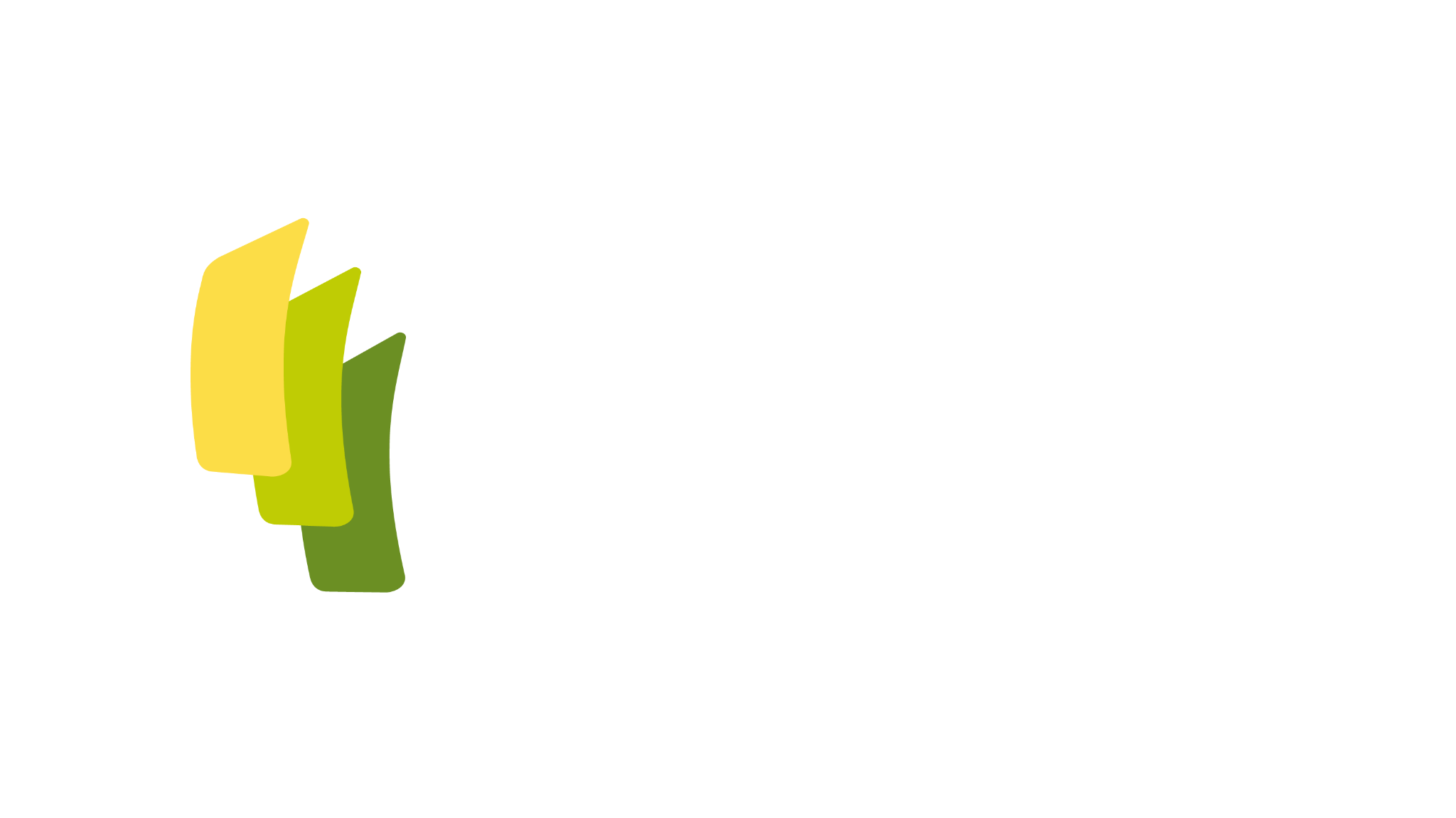 F-CE-01_V4
Resultados - Plan de Acción 2023
12
7
Ofic. Gestión de la Información
14
1
58
4
4
3
10
3
Control Interno
Planeación
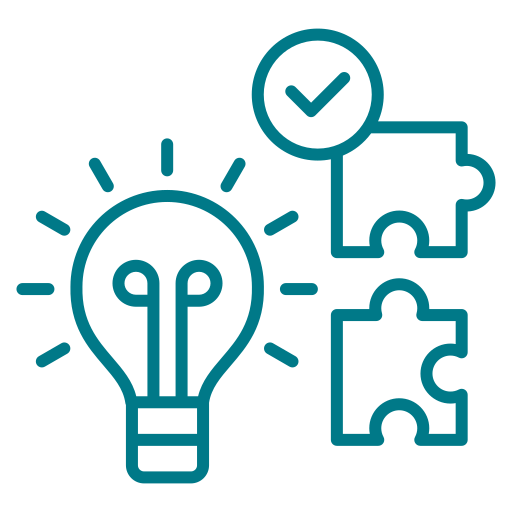 100%
100%
100%
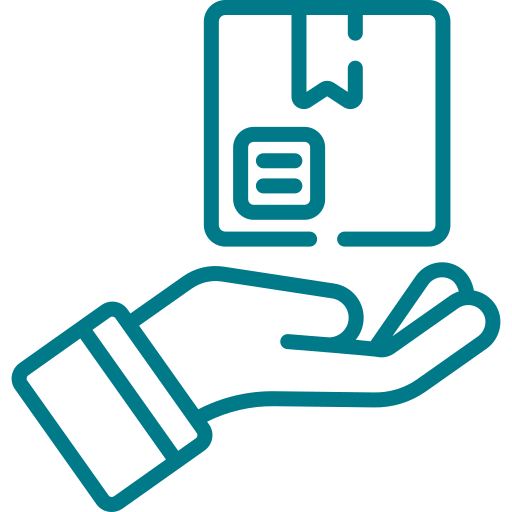 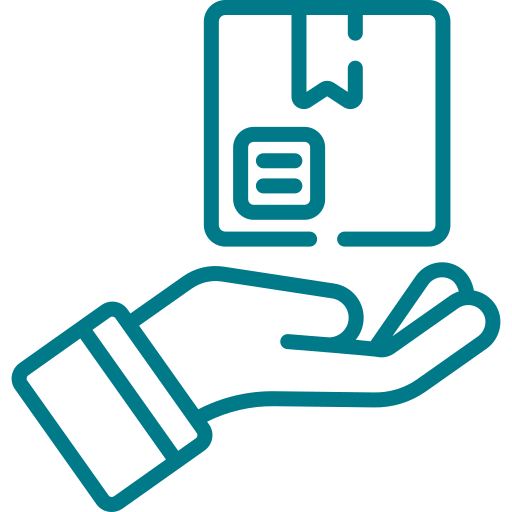 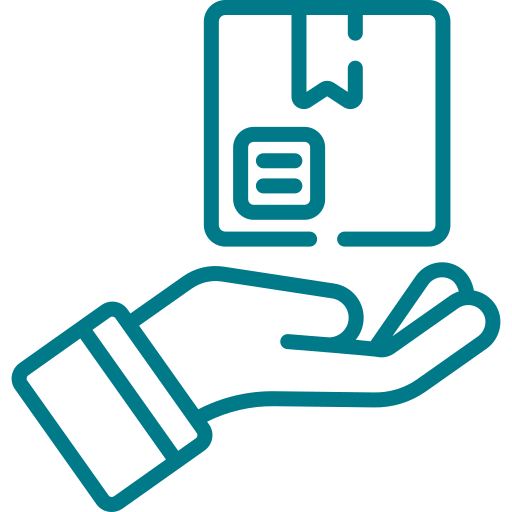 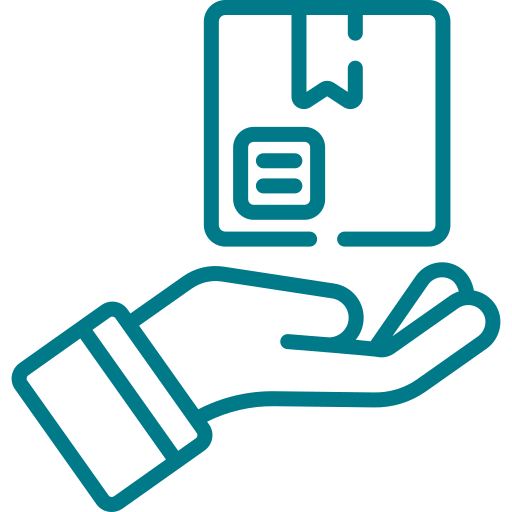 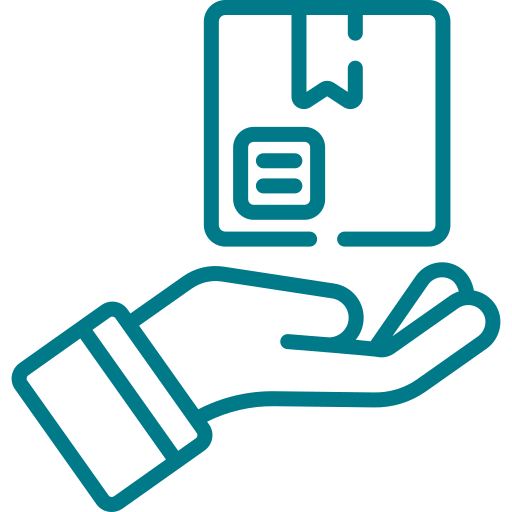 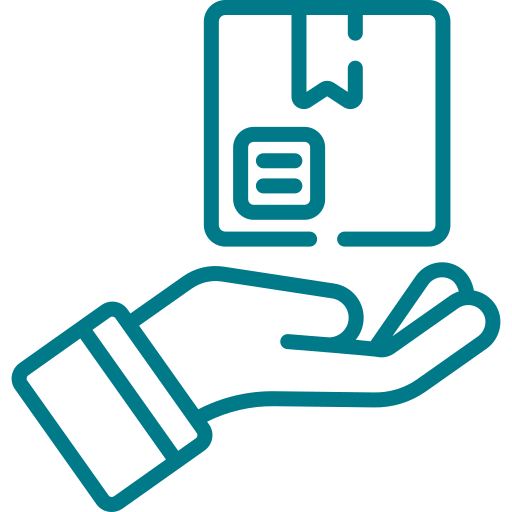 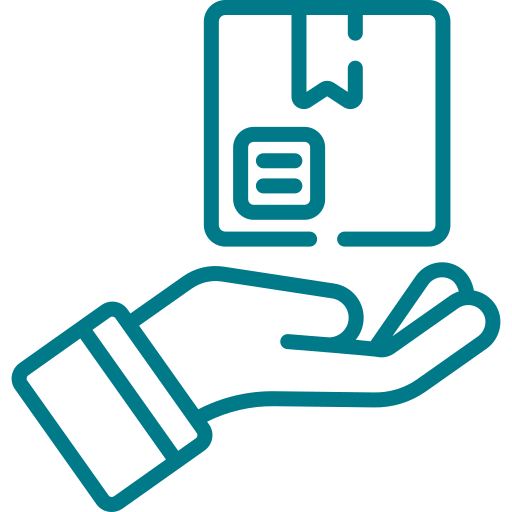 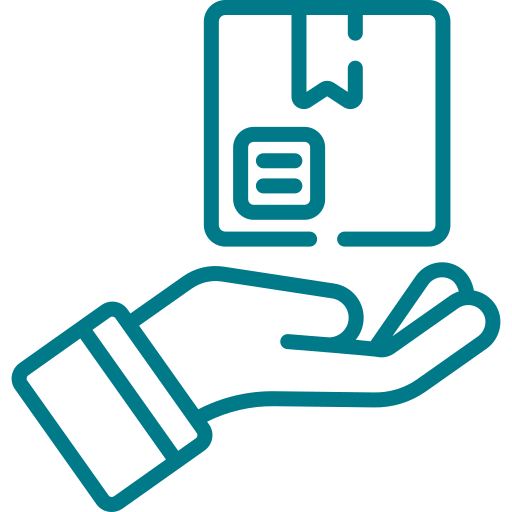 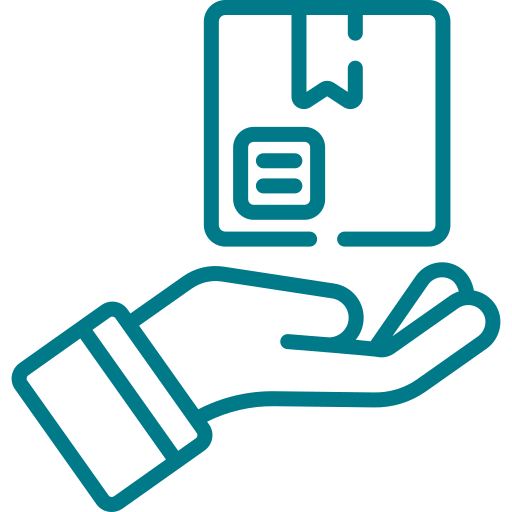 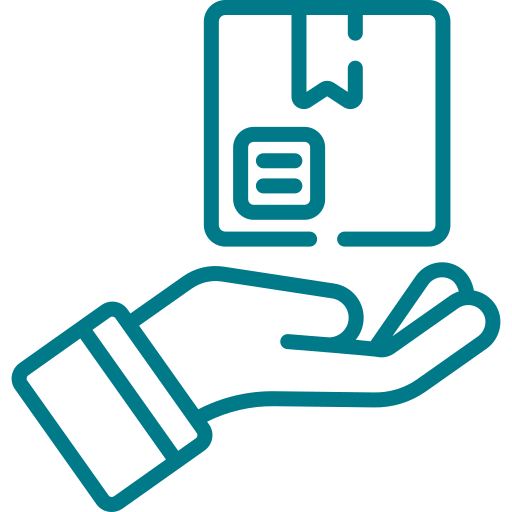 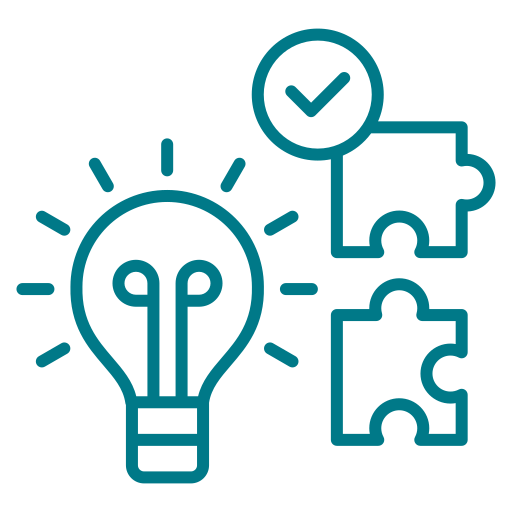 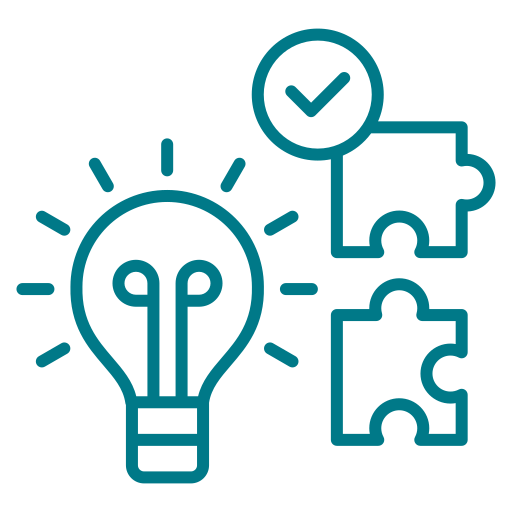 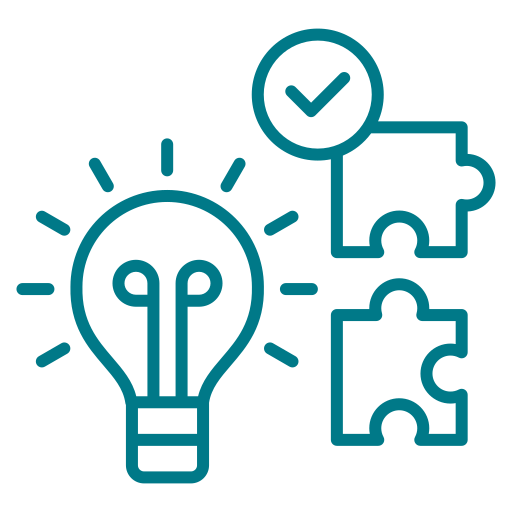 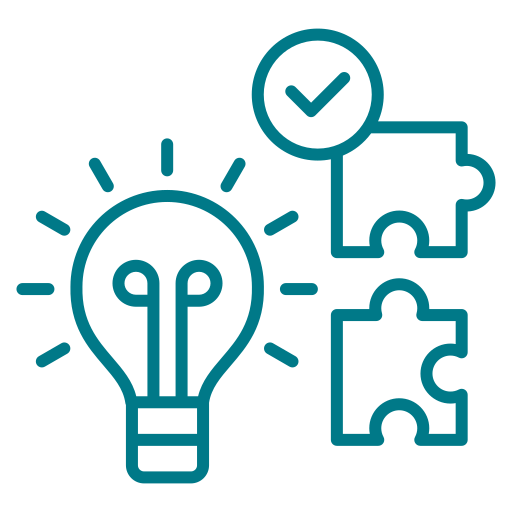 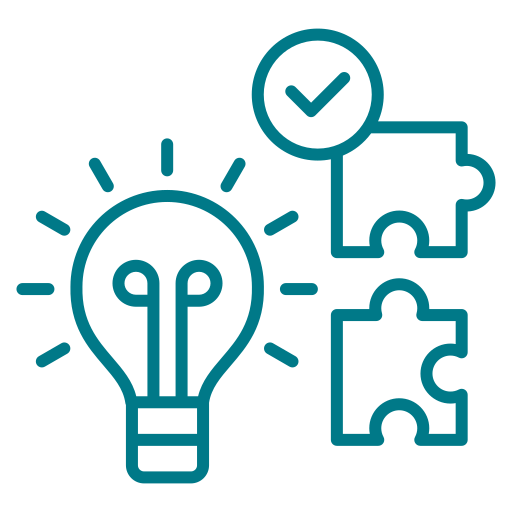 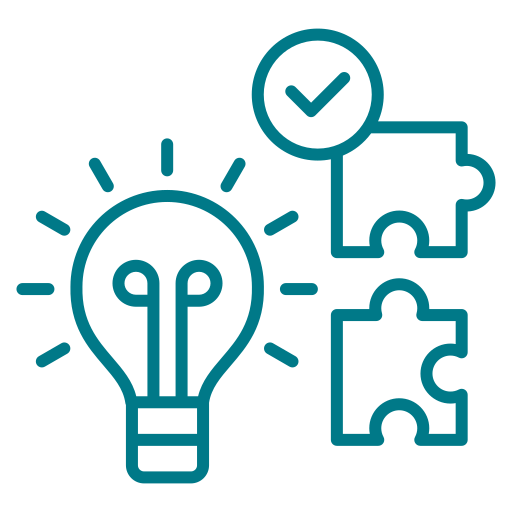 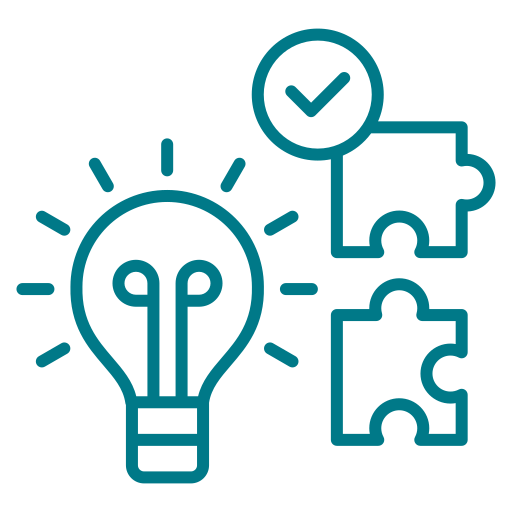 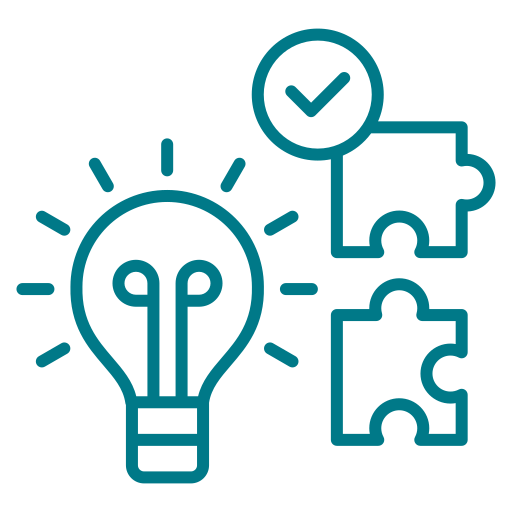 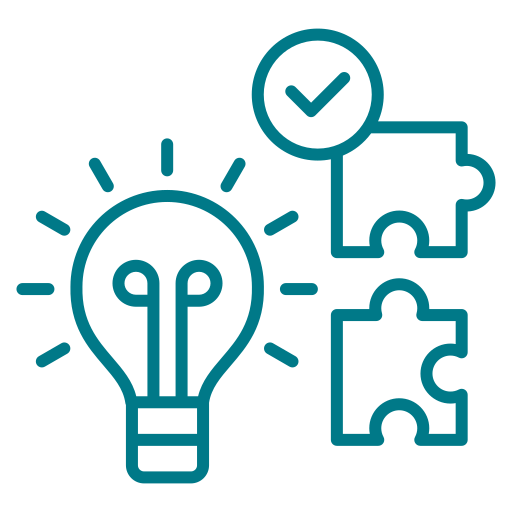 Productos
Productos
Productos
Productos
Productos
Productos
Productos
Productos
Productos
153
99%
100%
98%
11
12
46
20
21
3
11
7
3
10
21
11
19
20
Productos
36
10
21
9
135
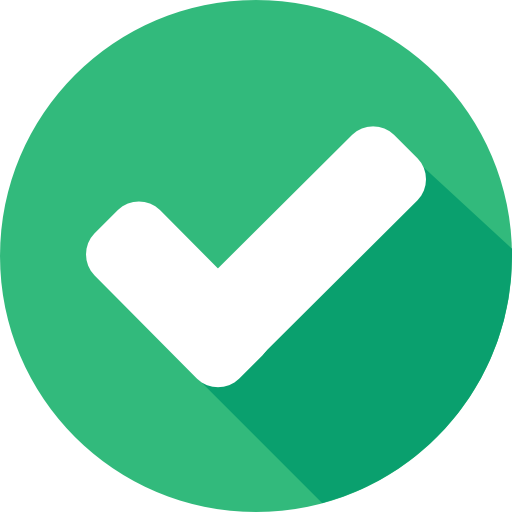 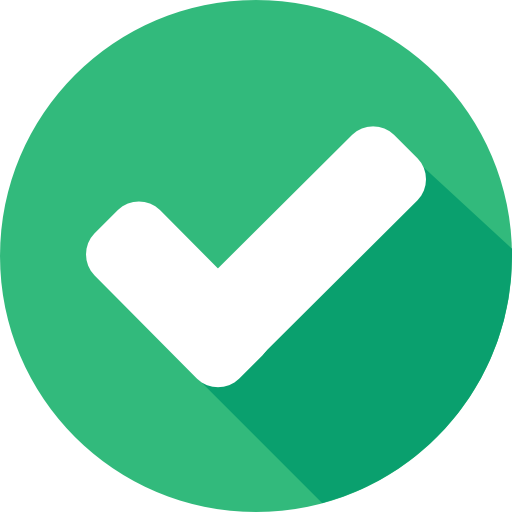 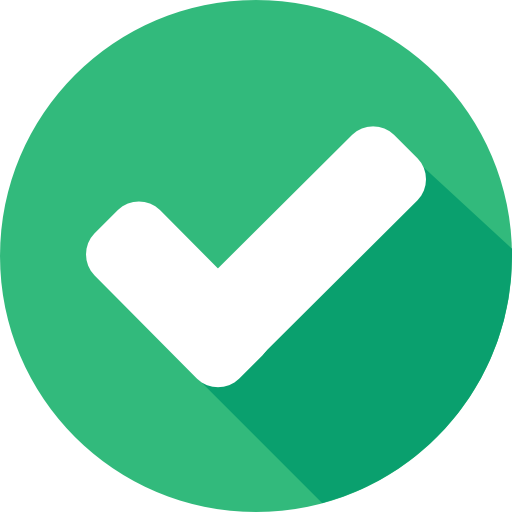 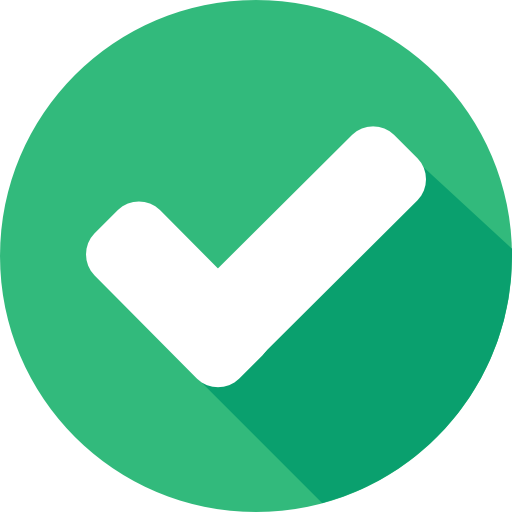 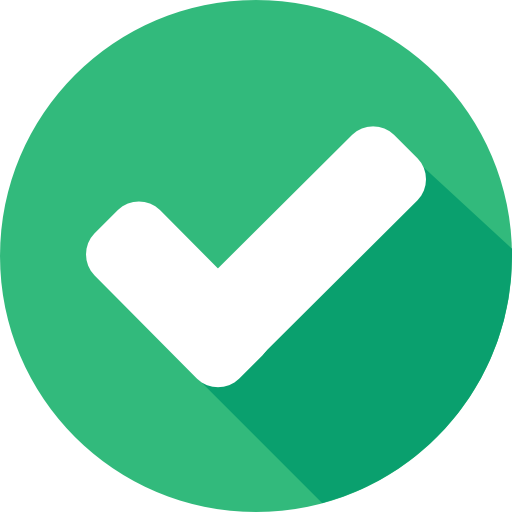 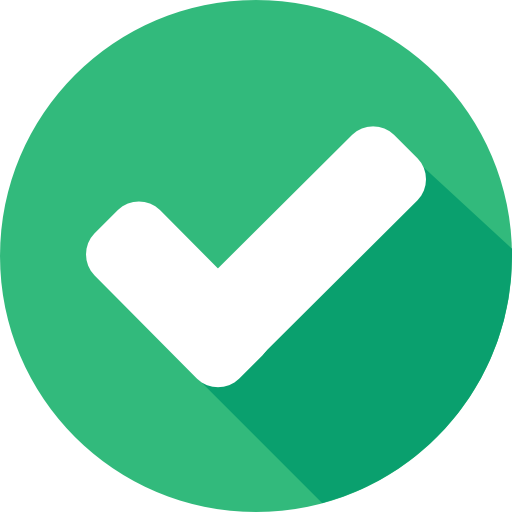 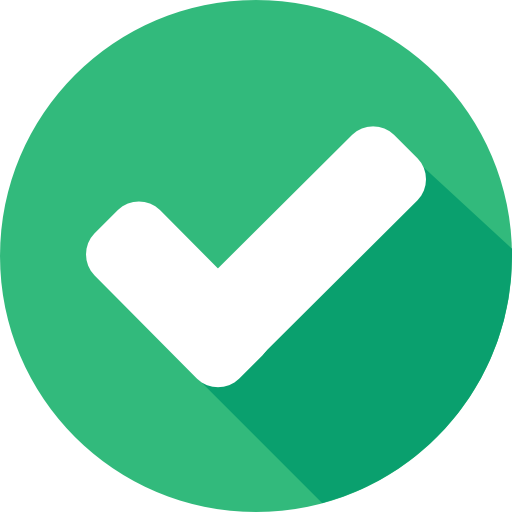 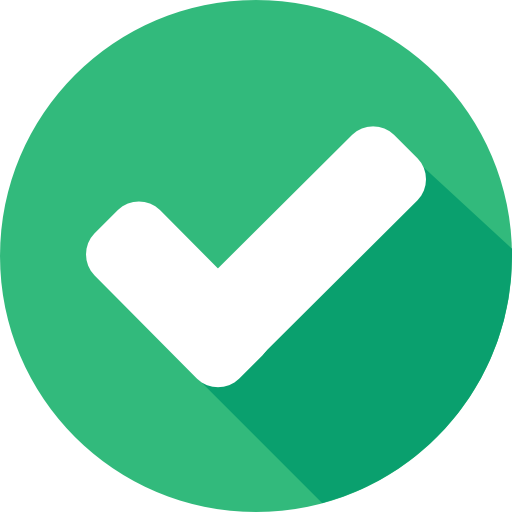 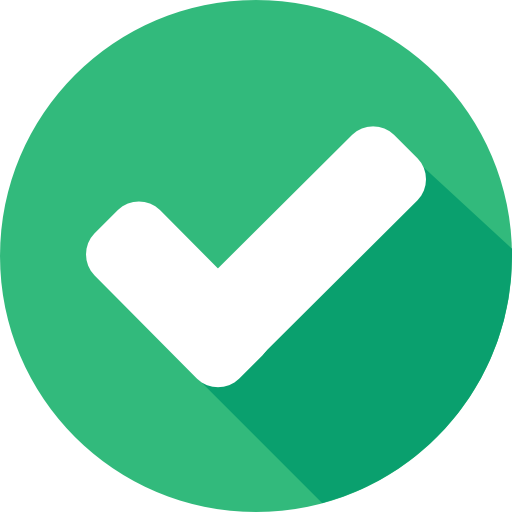 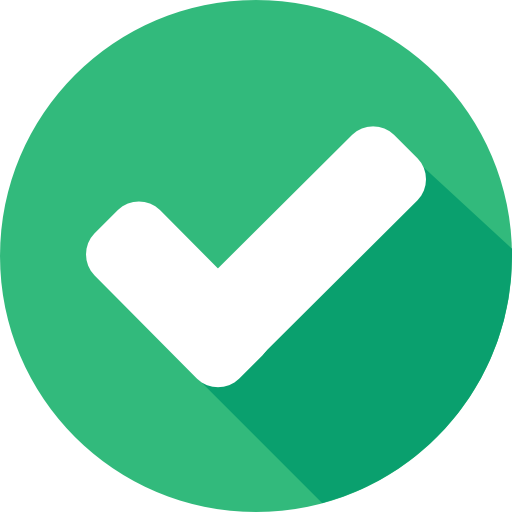 2
0
0
1
0
5
0
2
2
13
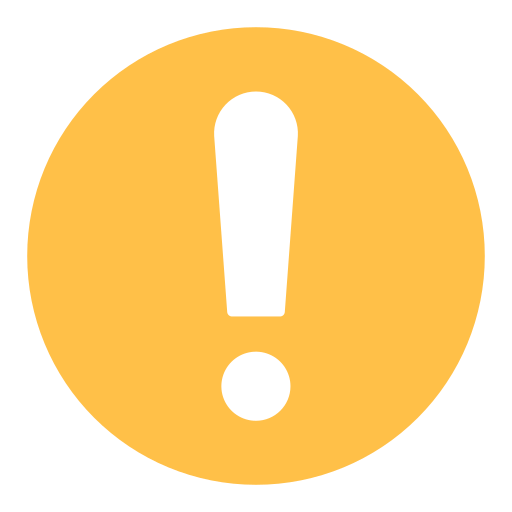 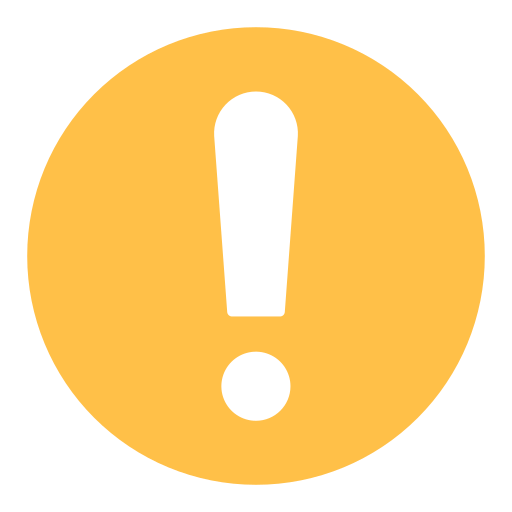 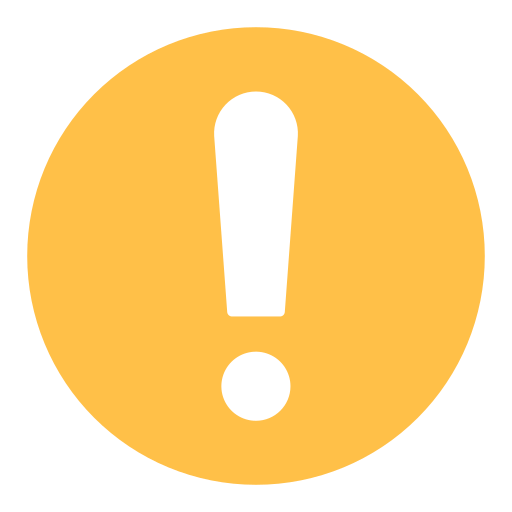 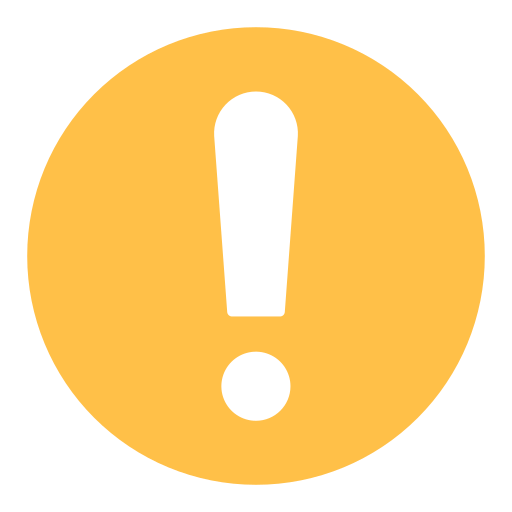 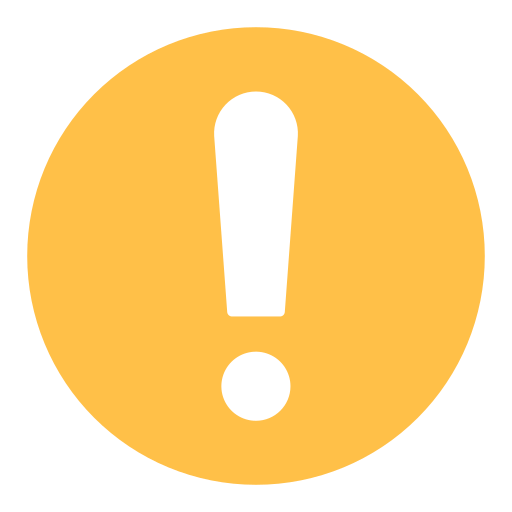 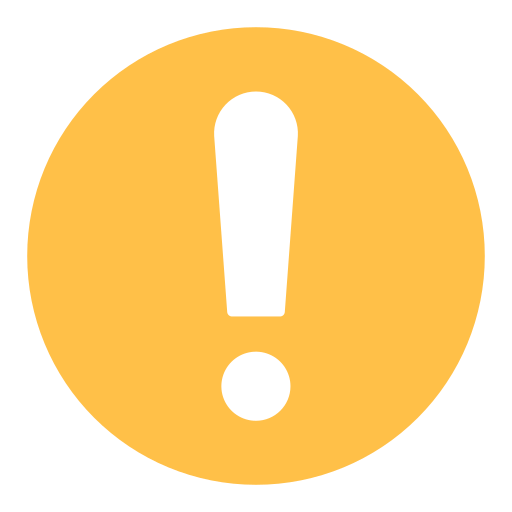 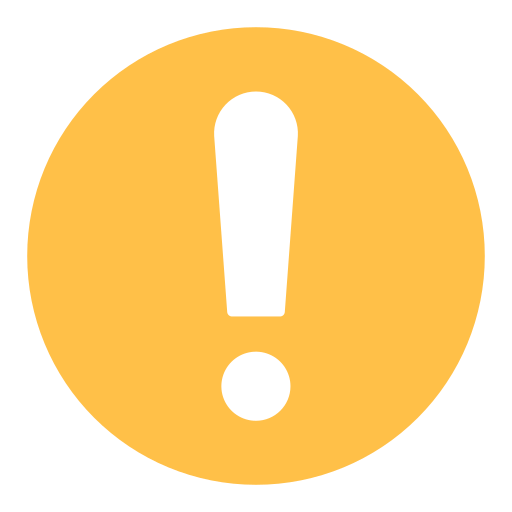 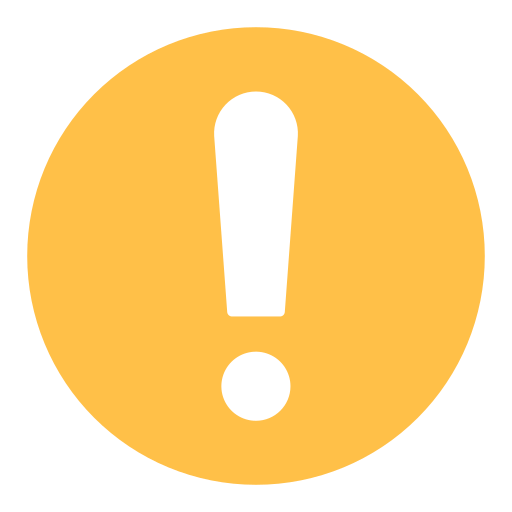 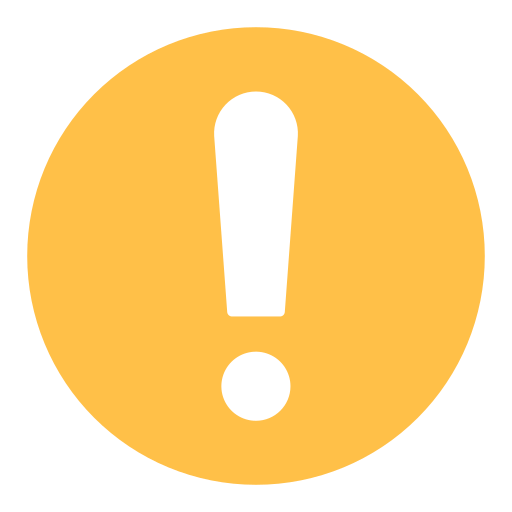 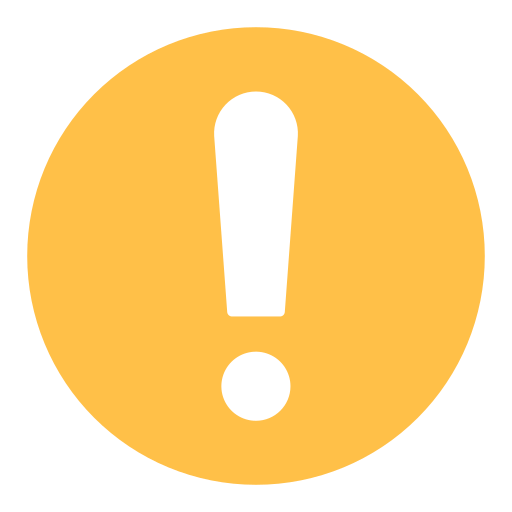 Actividades clave para materializar del producto
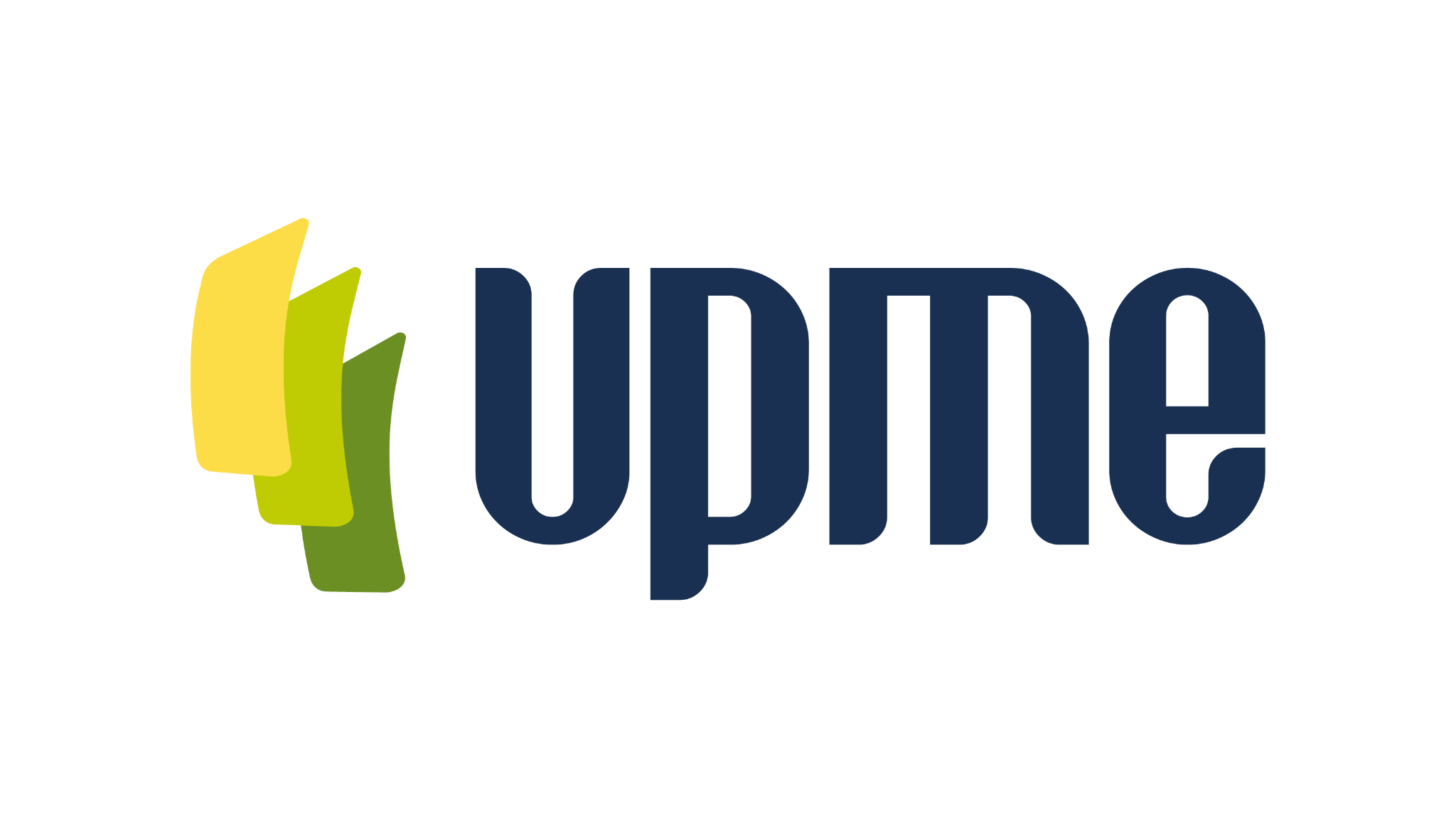 Actividades clave para materializar del producto
Actividades clave para materializar del producto
Actividades clave para materializar del producto
Actividades clave para materializar del producto
Actividades clave para materializar del producto
Actividades clave para materializar del producto
Actividades clave para materializar del producto
Actividades clave para materializar del producto
0
0
0
0
0
5
0
0
0
5
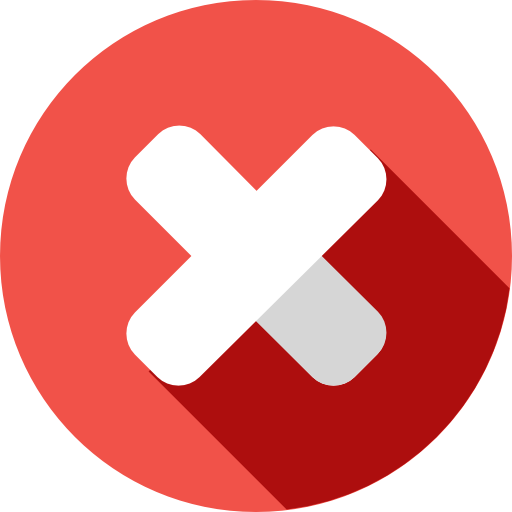 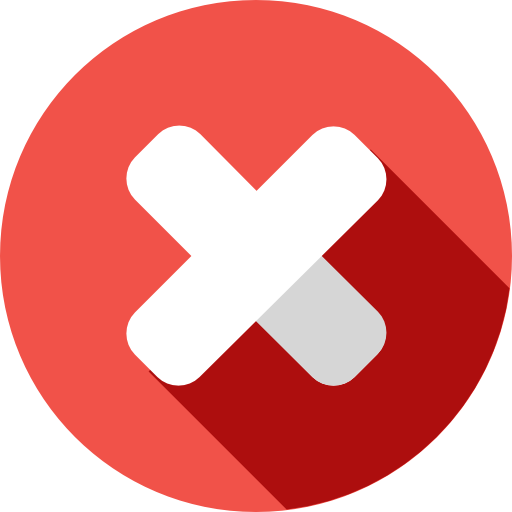 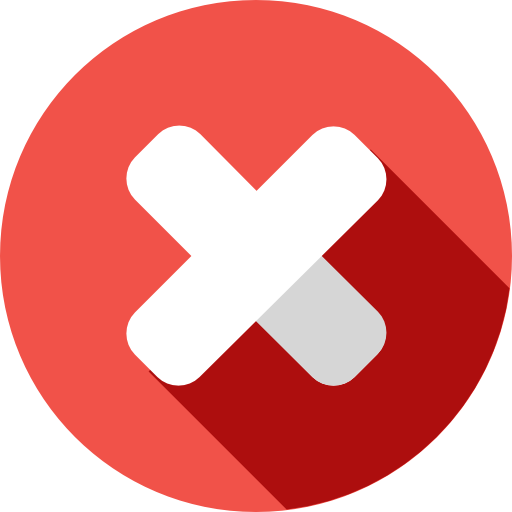 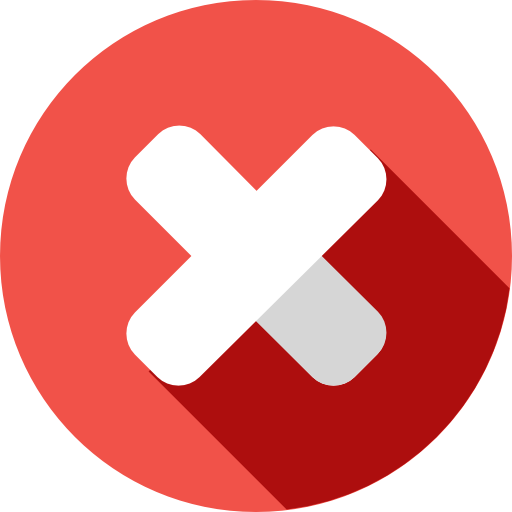 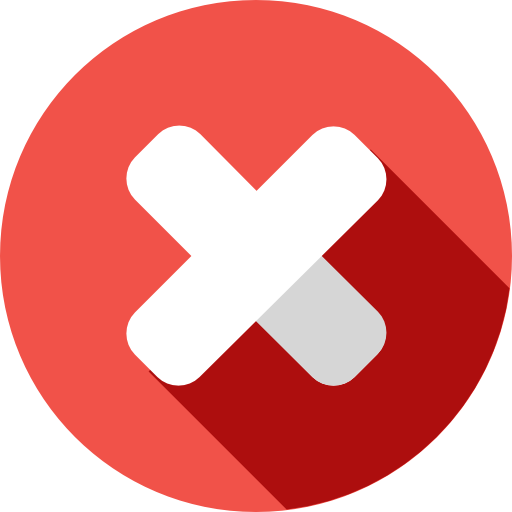 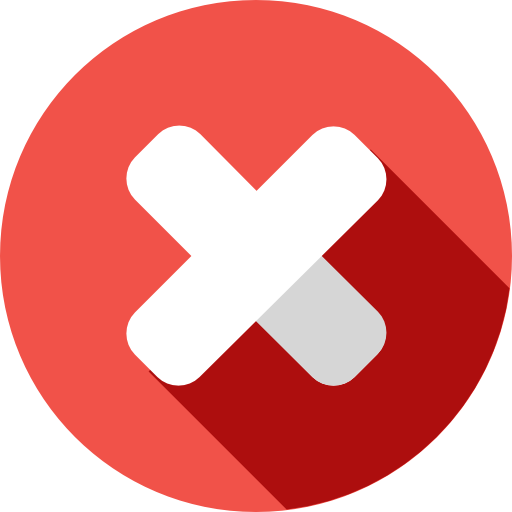 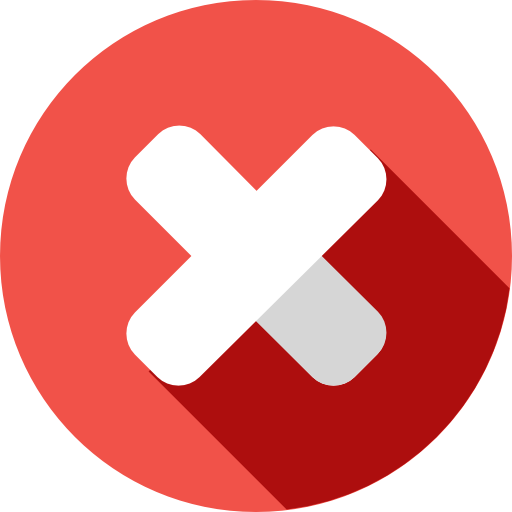 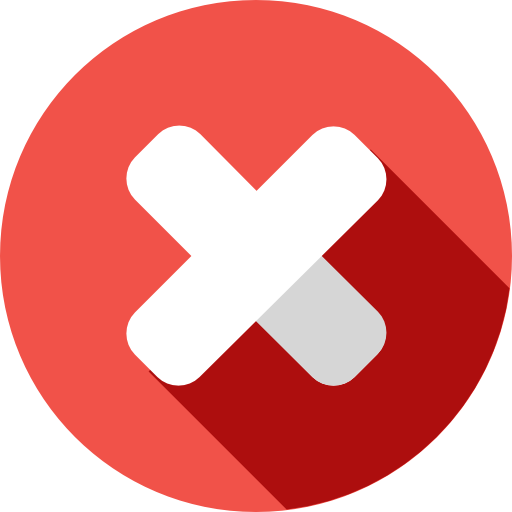 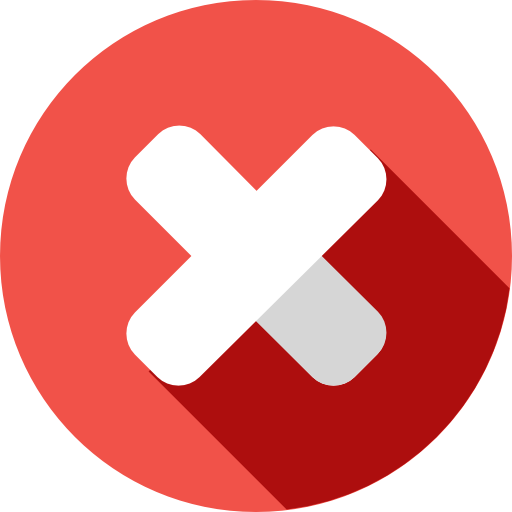 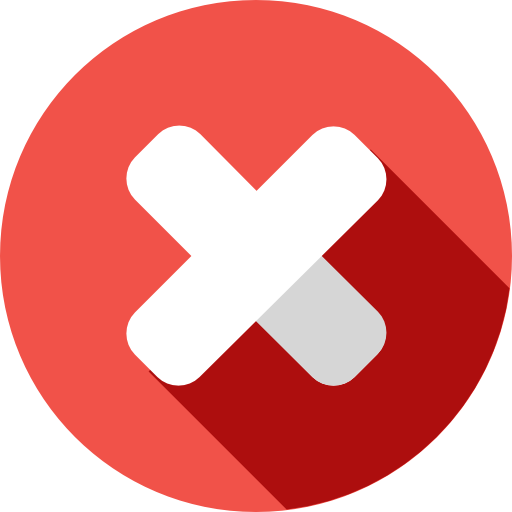 Actividades clave para materializar del producto
Secretaría General
Demanda
Ofic. Fondos
100%
99,8%
Sub. Energía Eléctrica
Sub. Hidrocarburos
Sub. Minería
83,1%
96,3%%
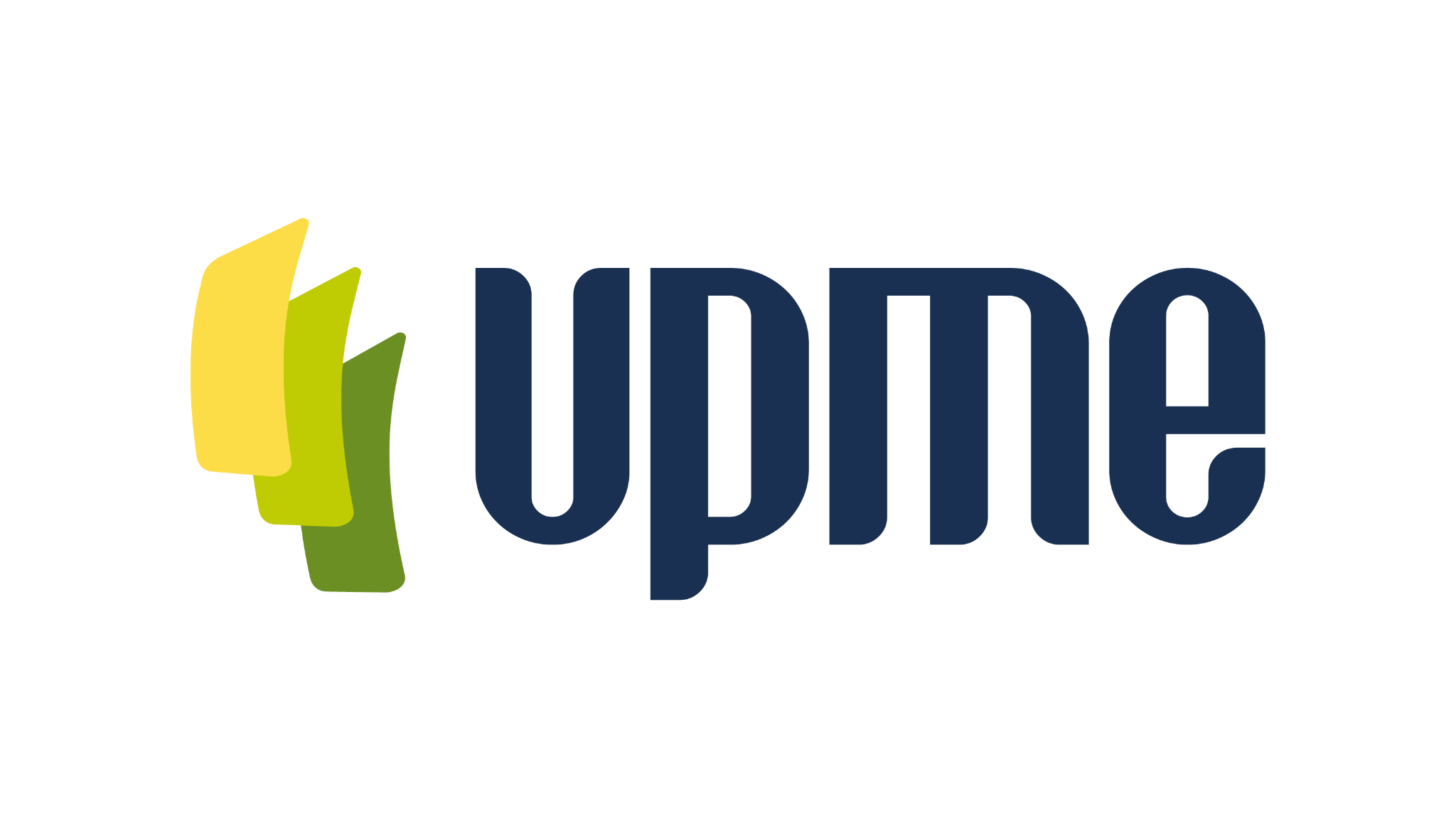 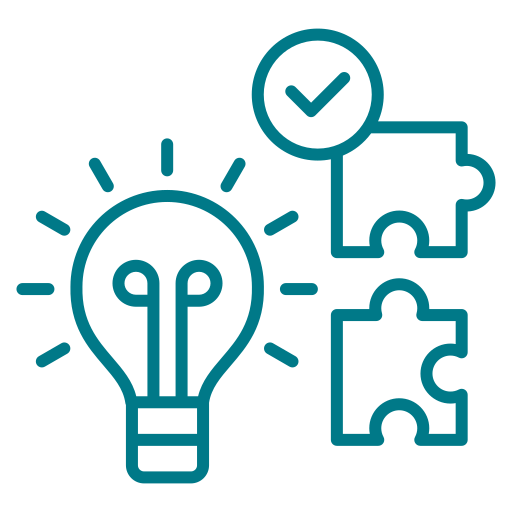 4
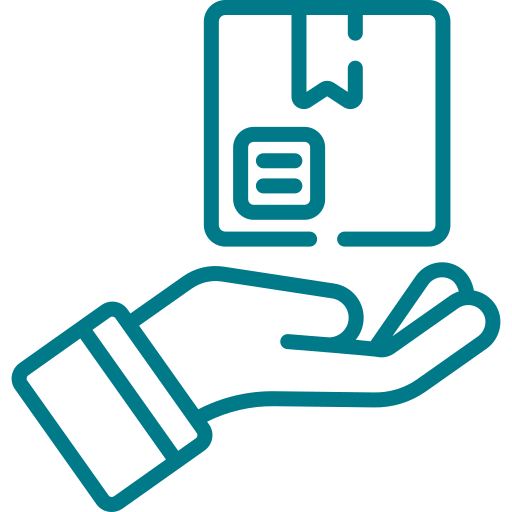 Informe trimestral del avance de los planes según decreto 612 del 2018 a cargo de Talento Humano: 1. Plan Estratégico del Talento Humano, Plan de Previsión de Recursos Humanos, 3. Plan Anual de Vacantes, 4. Plan de Seguridad y Salud en el Trabajo, 5. Plan de Bienestar e Incentivos, 6. Plan Institucional de Capacitación.
Estudio técnico para la creación de la planta temporal presentado a las partes interesadas.
xxx
Manual de contratación y su procedimiento actualizado.
Secretaría General
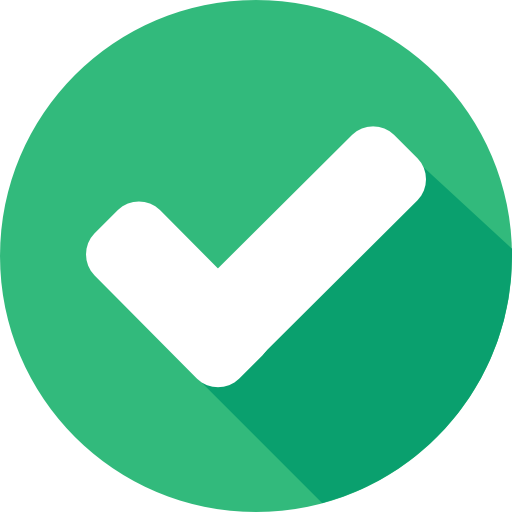 Productos
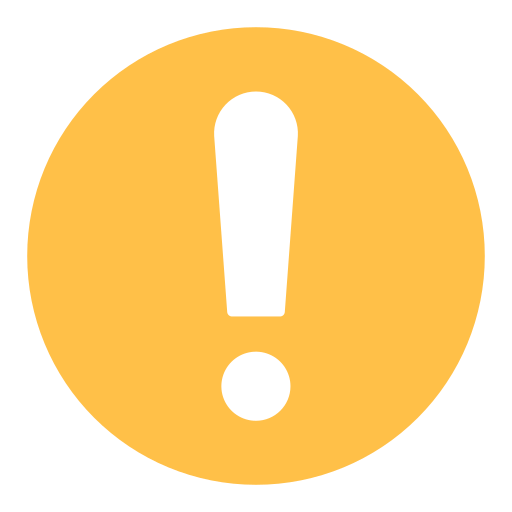 12
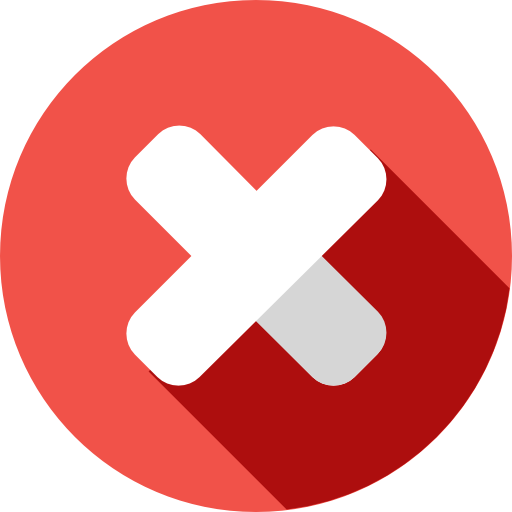 Entregable 1: Informe trimestral del avance de los planes según decreto 612 del 2018 a cargo de Talento Humano.
98%
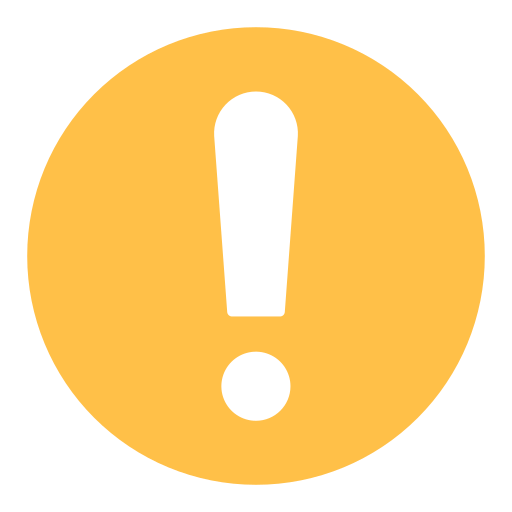 11
1
Actividades clave para materializar del producto
0
99,8%
Cumplimiento
Actividades:
110-1-1 Hacer el seguimiento detallado a cada uno de los planes.
Reporte de Seguimiento:
Se consolidó el avance de cada plan proyectado y se aportaron las evidencias correspondientes a cada actividad. Concluyendo el siguiente avance acumulado con corte al segundo trimestre por plan:
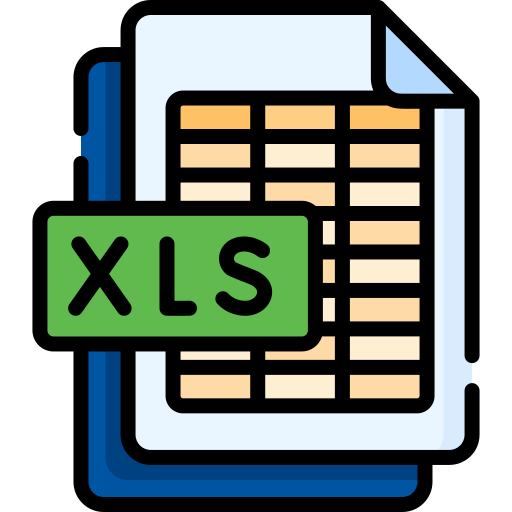 Plan Estratégico de Talento Humano: 100%
Plan de Bienestar e Incentivos: 100%
Plan Anual de Vacantes: 100%
Plan Previsión Recursos Humanos: 100%.



Plan de Seguridad y Salud en el Trabajo: 97%
Plan Institucional de Capacitación: 97%
Actividades Atención al Ciudadano: 90%
Plan de Acción - 2023.
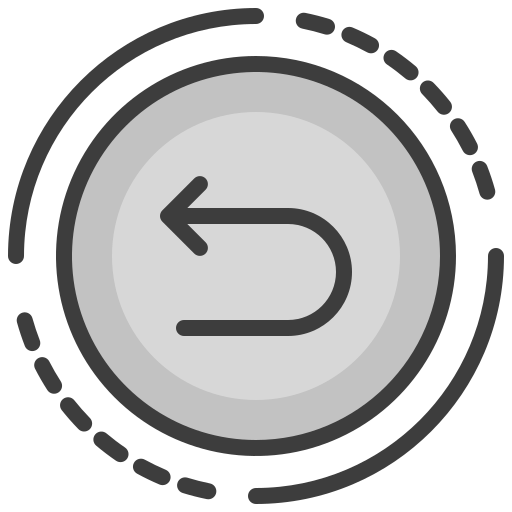 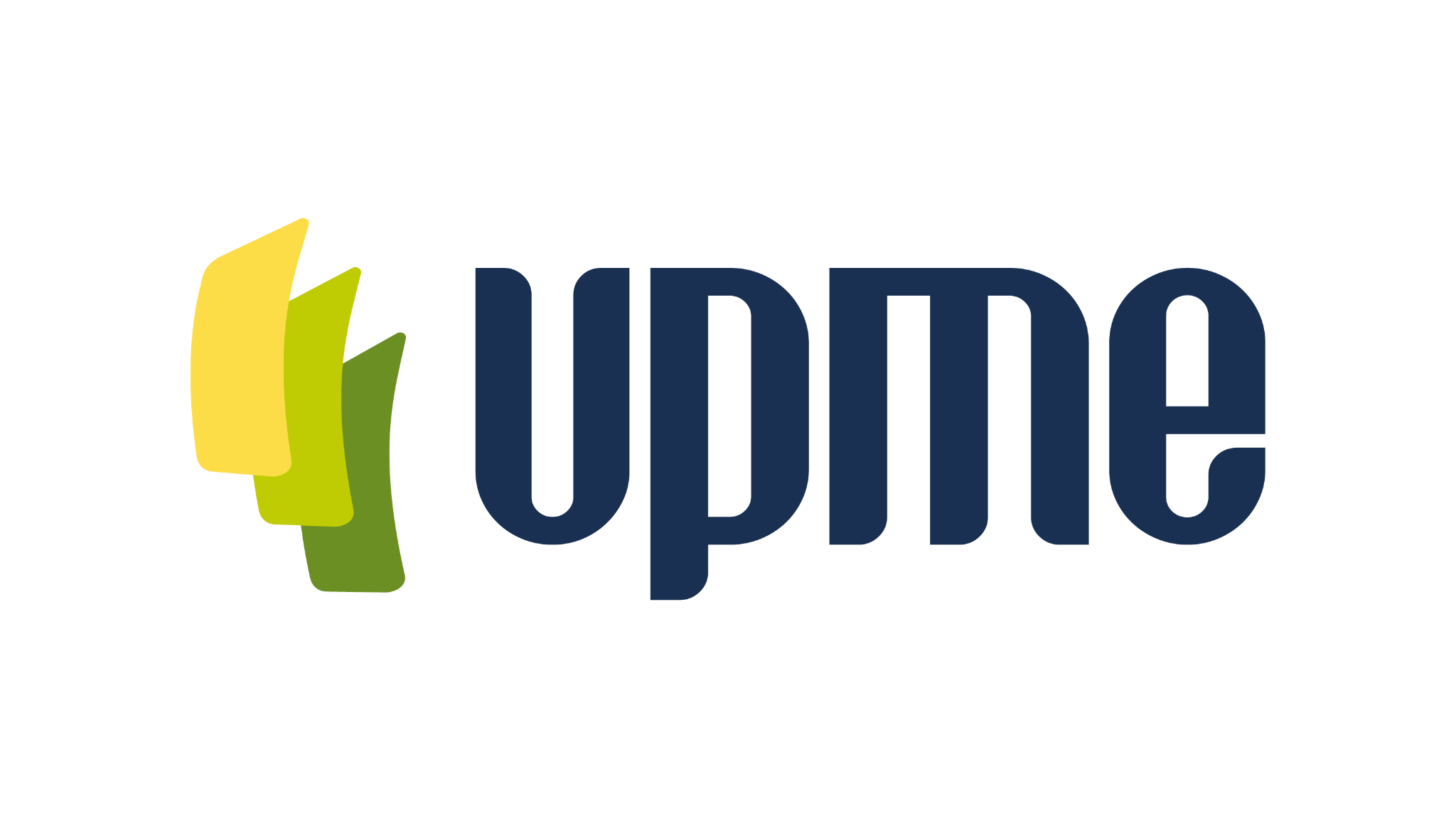 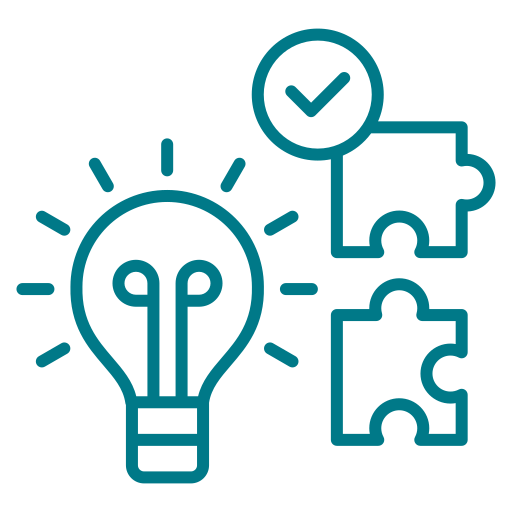 Demanda
7
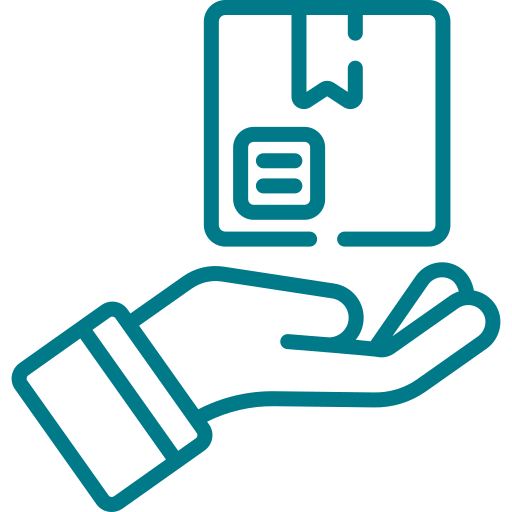 100%
Plan Energético Nacional - PEN 2022 - 2052, actualizado y publicado
Factores de Emisión de Combustibles Colombianos - FECOC +, actualizados y Publicados.
Caracterización energética y análisis y propuestas de medidas de eficiencia energética, en algunos de los sectores priorizados del PAI PROURE (Res MME 40156 de 2021); como insumo al BECO, PEN, PROURE y proyecciones de demanda, publicados.
"Balance Energético Nacional BECO 2022 publicado. (Matriz producción-utilización para 19 energéticos para el año 2022)"
Informe de proyección de demanda de energéticos: energía eléctrica, gas natural y combustibles líquidos para el periodo 2023-2038, actualizado, diagramado y publicado.
Conceptos de incentivos tributarios por FNCE, GEE e H2, emitidos.
Procedimiento para incentivos tributarios para proyectos a partir de hidrógeno verde o azul, formalizado en el SIGUEME.
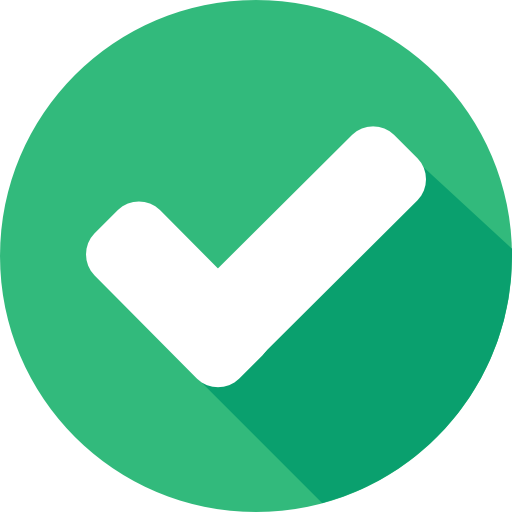 Productos
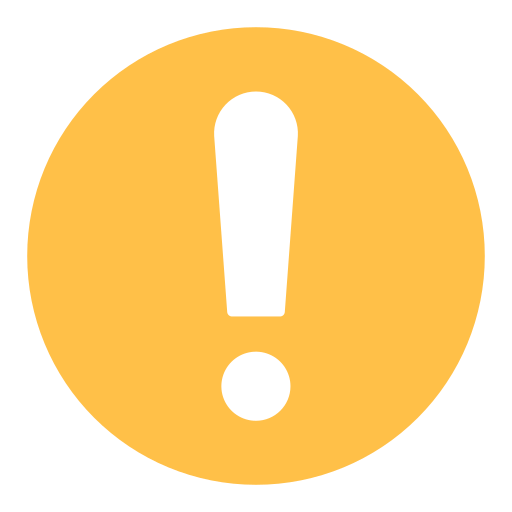 20
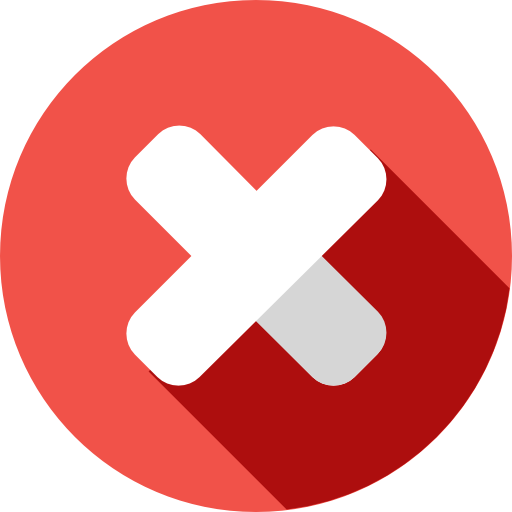 20
0
0
Actividades clave para materializar del producto
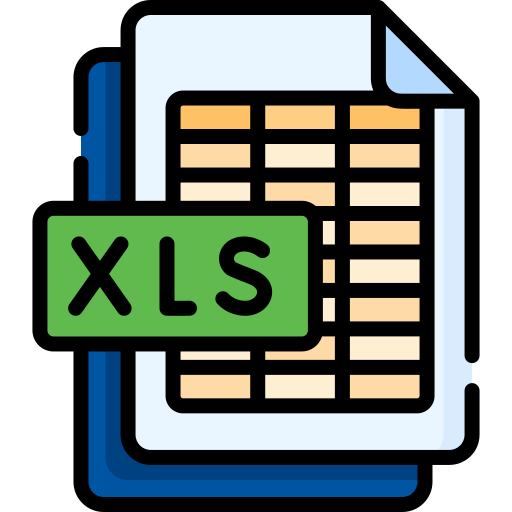 Plan de Acción - 2023.
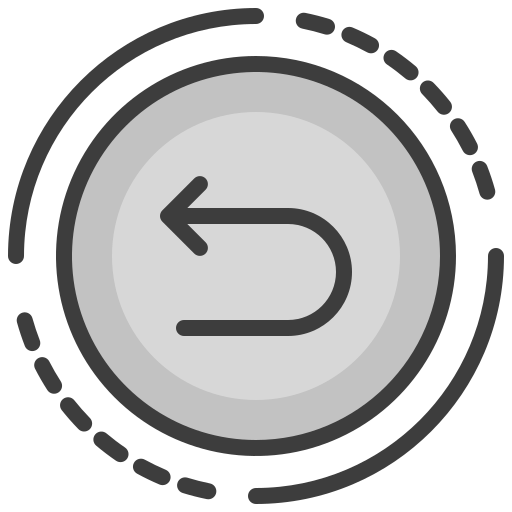 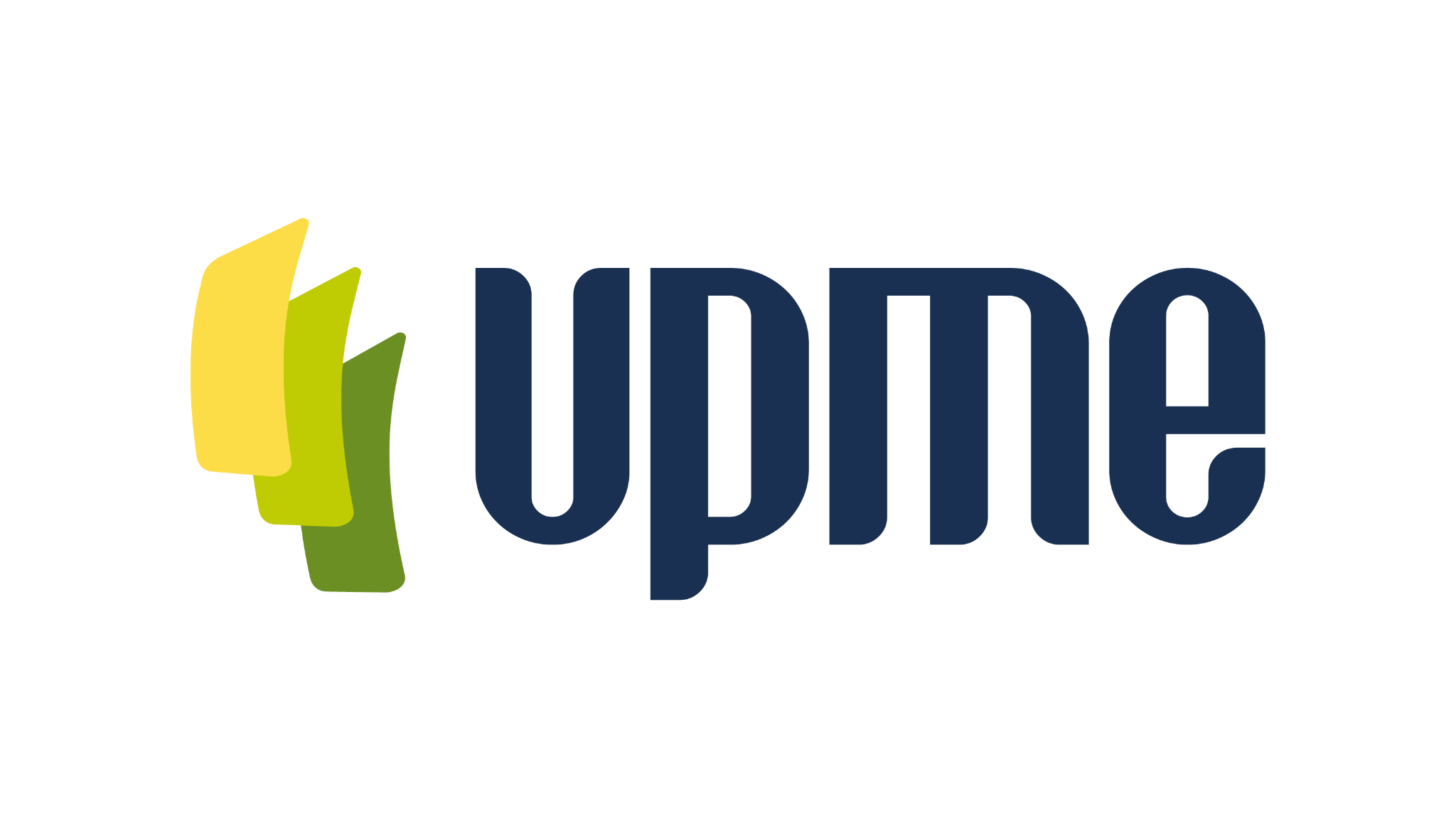 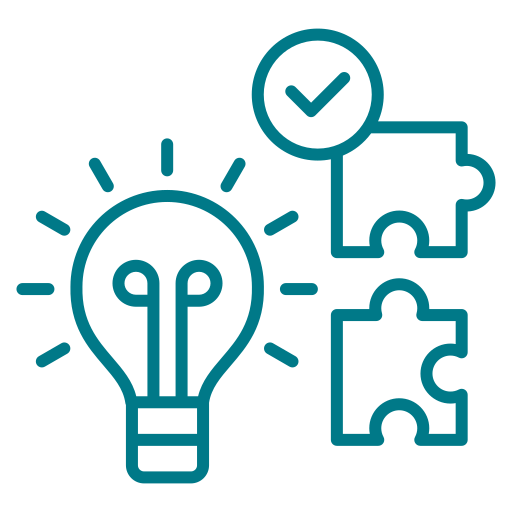 12
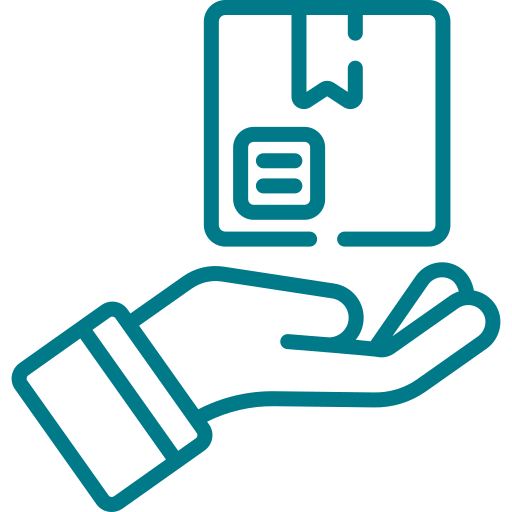 Subd. Hidrocarburos
Conceptos técnicos sobre los cupos de combustible de diésel marino exento de sobretasa.
Concepto técnico con los volúmenes a compensar de GLP transportado a Nariño.
Concepto técnico con el listado de grandes consumidores individuales no intermediarios de ACPM.
Concepto Técnico para conformación de CNOGas.
Análisis de transición energética publicado.
Documentos del proceso de Planeación Integral de Hidrocarburos actualizados.
Convocatorias de gas natural.
Plan de Abastecimiento de Gas Natural actualizado y publicado.
Convocatoria estructurada para los proyectos adoptados en el Plan de Expansión de Redes de Poliductos y Plan de Continuidad.
Plan de sustitución de leña y otros energéticos altamente ineficientes en versión final y publicado.
Proyección de los precios de los energéticos actualizado y publicado.
Informes al seguimiento de precios de los combustibles a las principales ciudades.
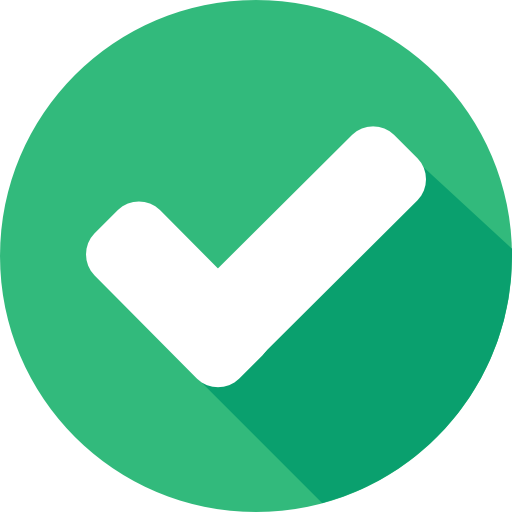 Productos
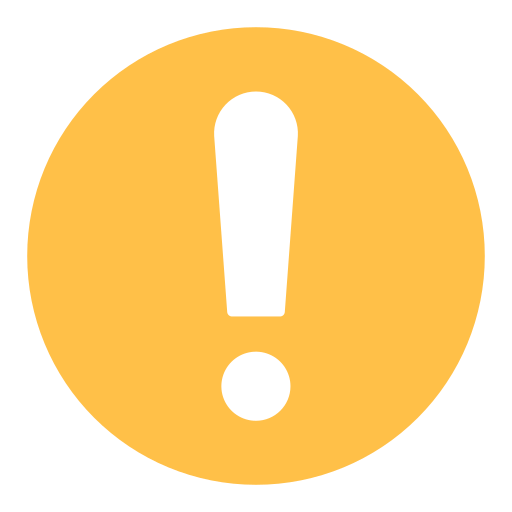 21
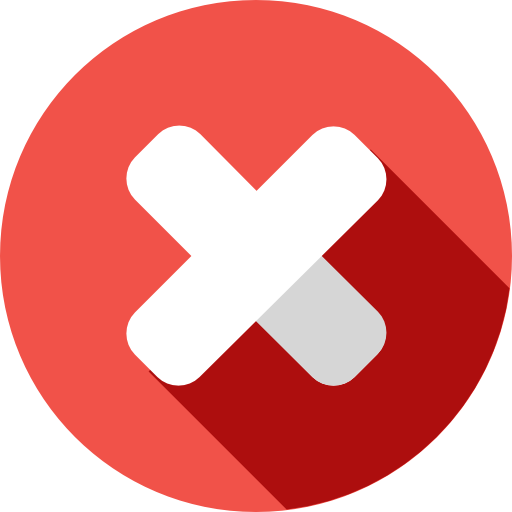 100%
21
0
0
Actividades clave para materializar del producto
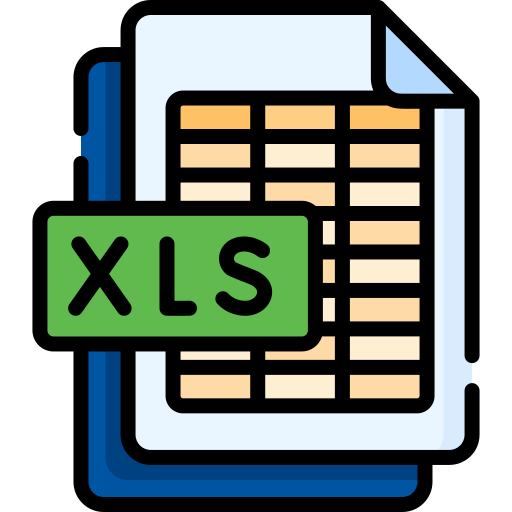 Plan de Acción - 2023.
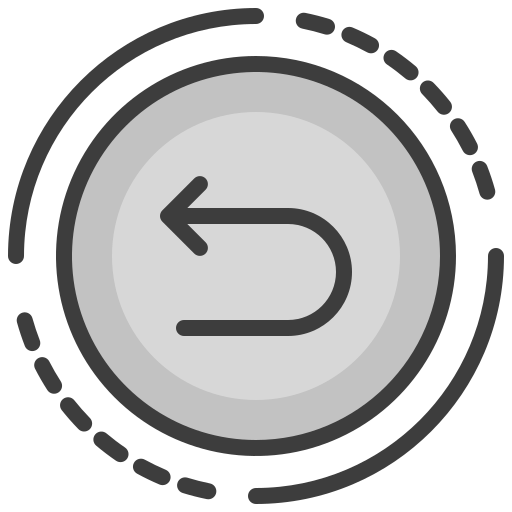 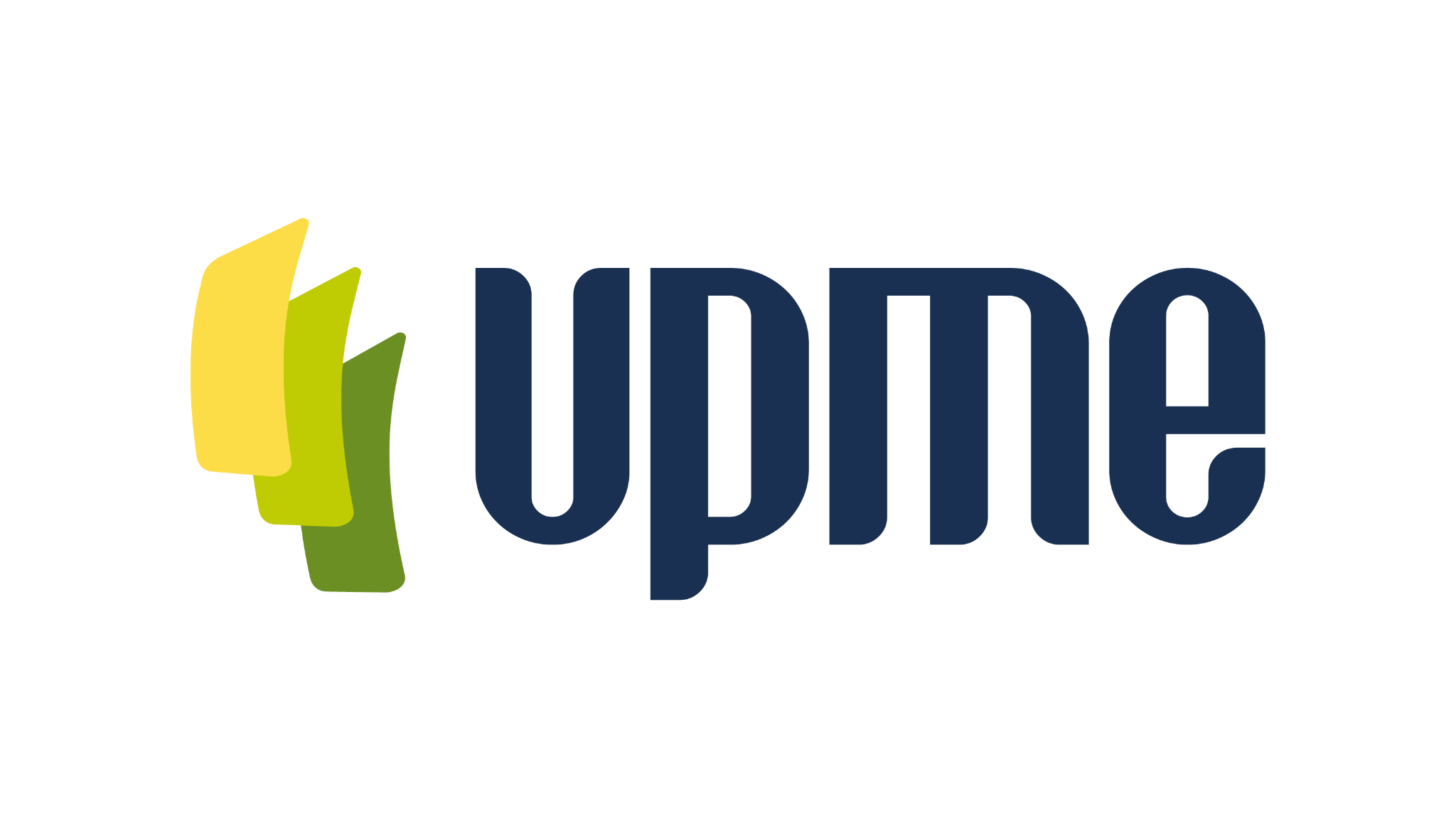 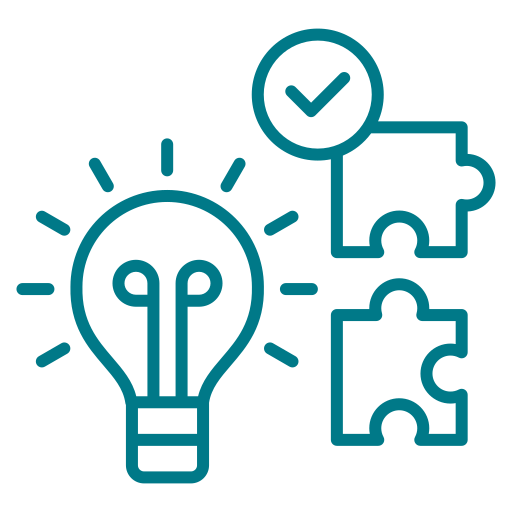 14
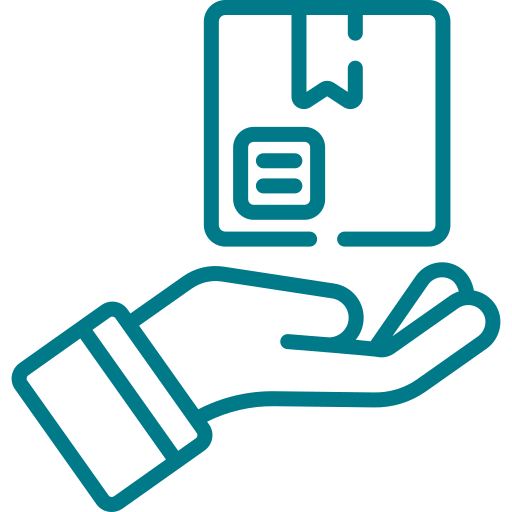 Informe trimestral de seguimiento al estado de los proyectos de generación futuros con compromisos publicado.
Informes de conceptos de potencial hidro energético emitidos (Según demanda).
Informe de registro de proyectos de generación actualizado y publicado.
Documento de identificación de posibilidades y condicionantes de los proyectos de transmisión (Alertas tempranas: físicas, sociales, ambientales, etc.) en fase de planeación y en fase de convocatoria.
Anexos técnicos para convocatoria HVDC (En el marco del convenio UPME - FENOGE 80905-035 2022, para realizar la consultoría que se encargará de desarrollar definirá las especificaciones técnicas de una línea de transmisión de alto voltaje en corriente directa (HVDC))
Procesos de selección de Interventores e Inversionistas
Informes de interventoría a proyectos en ejecución objeto de convocatoria pública.
Índice de Cobertura del servicio de energía eléctrica ICEE.
Plan Indicativo de Expansión de Cobertura – PIEC.
 Conceptos para Planes de Cobertura de los Operadores de Red PECOR emitidos (Según Demanda).
Plan de Expansión de Transmisión de Energía Eléctrica en versión final para aprobación por parte del MME.
Conceptos de conexión de solicitudes de capacidad de transporte para proyectos Clase 1, conforme a R CREG 075 de 2021, emitidos (Según Demanda)
Conceptos de conexión de solicitudes de proyectos del STR, emitidos (Según Demanda)
Plan de Expansión de Generación de Energía Eléctrica aprobado y enviado al MME.
Sub. Energía Eléctrica
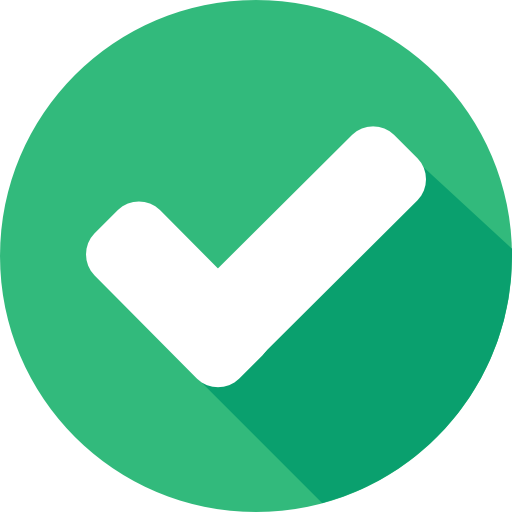 Productos
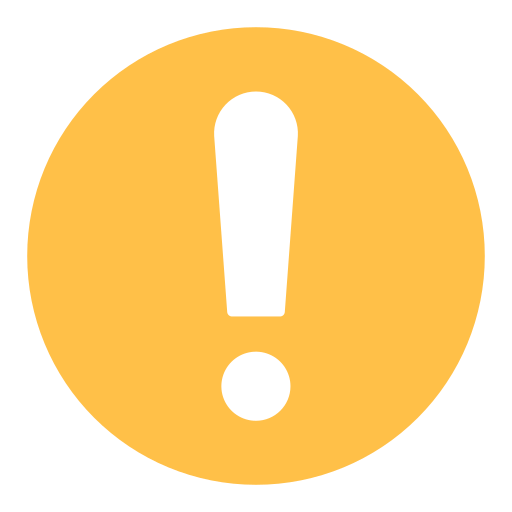 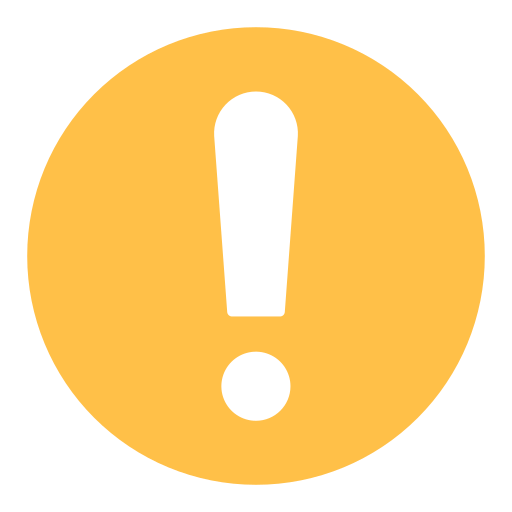 1  y 99% de Cumplimiento
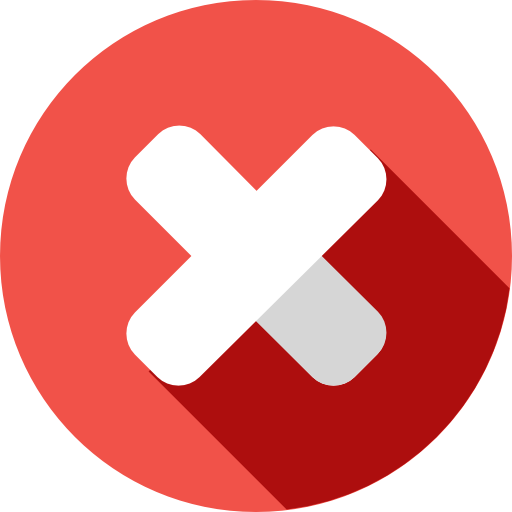 46
83,1%
36
5
5
Actividades clave para materializar del producto
Actividades
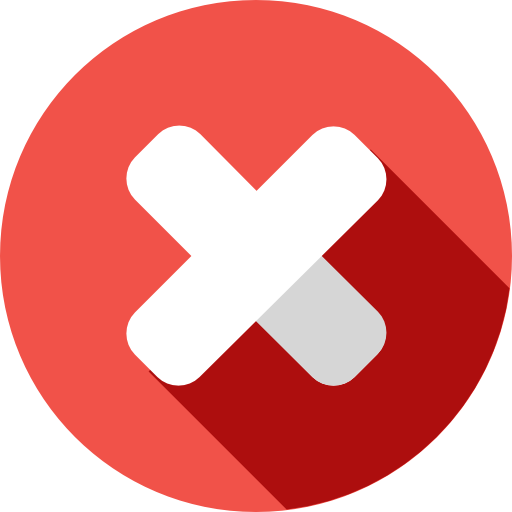 0% Cumplimiento
150-4-4 Realizar los ajustes a partir de los comentarios, nuevos análisis y simulaciones, validar la versión definitiva del plan y remitir al MME para aprobación.
150-5-2 Realizar los análisis de capacidad y aplicación de criterios de asignación de las solicitudes de conexión, y publicar el listado de proyectos que requieren y no requieren expansión ordenados de acuerdo a fecha de radicación.
150-5-3 Procesar los resultados de las solicitudes de conexión y emitir los conceptos de conexión de proyectos que no requieren expansión.
150-5-4 Analizar las solicitudes de conexión que requieren expansión, definir expansiones pertinentes y emitir los respectivos conceptos.
150-11-3 Elaborar el informe de análisis de obras - documento definitivo de alertas tempranas en fase de planeación. (Segundo momento).
150-1-4 Publicar para comentarios el documento metodológico y los resultados del ICEE.
150-7-4 Ajustar el Plan de Expansión de Generación acorde con comentarios, aprobar y enviar la MME la versión final.
150-13-1 Publicar la convocatoria en página web.
150-13-2 Realizar la selección del interventor.
150-13-3 Realizar audiencia de selección del inversionista.
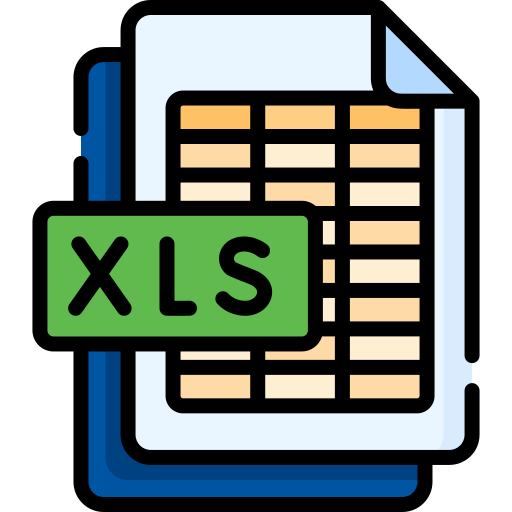 Plan de Acción - 2023.
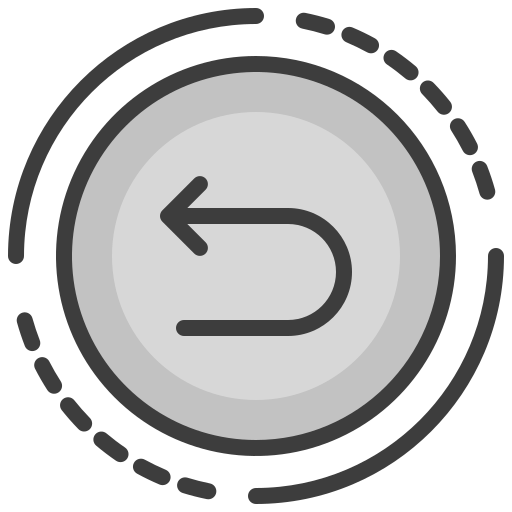 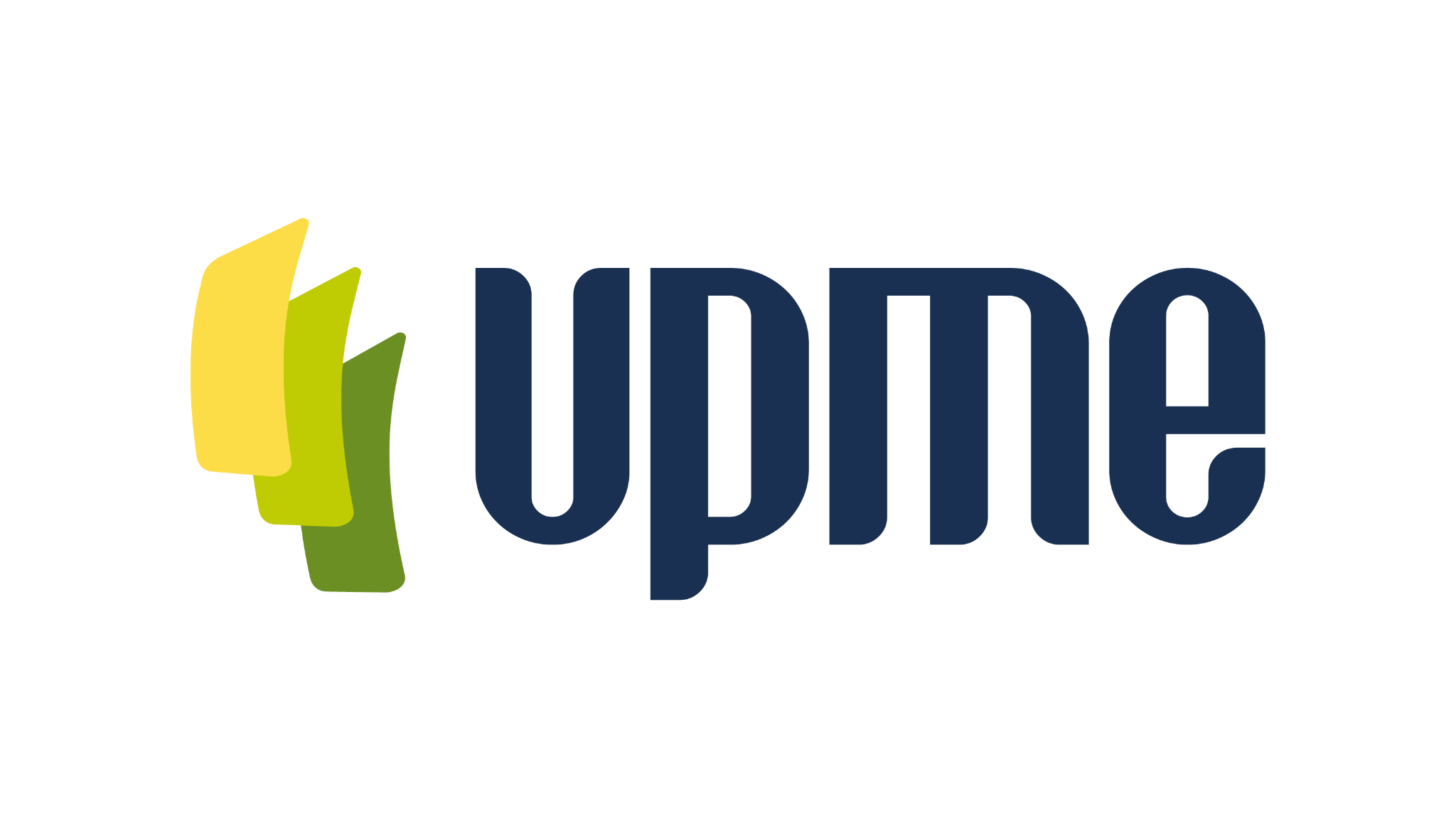 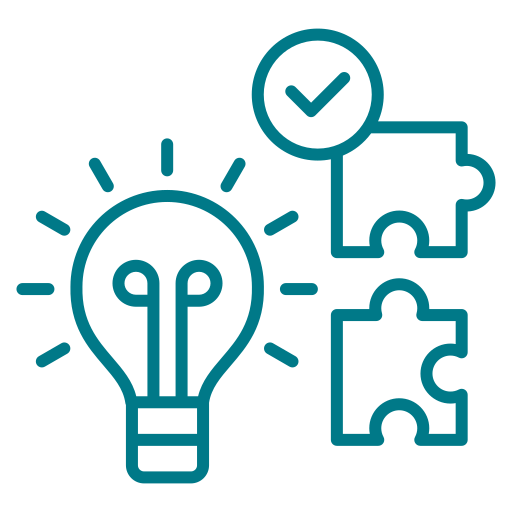 Sub. Minería
10
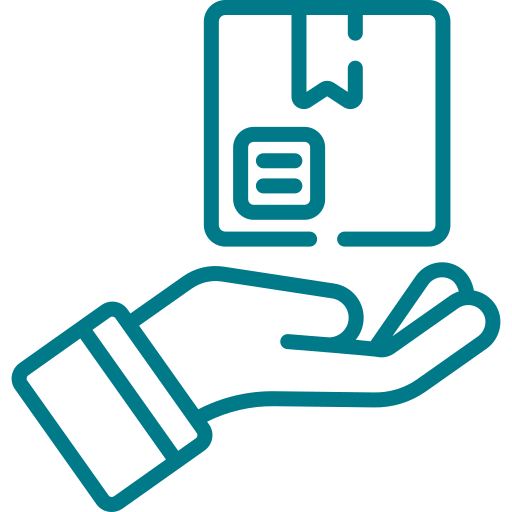 Documento de Identificación de implicaciones socioeconómicas y ambientales del cierre de proyectos mineros. (Contrato C-130-2022) Prórroga hasta Febrero 2023.
Estudio de minerales estratégicos para la transición energética.
Herramienta tecnológica para fijar precios base para liquidación de regalías.
SIMCO actualizado.
 Procedimientos asociados a la misionalidad de la subdirección, actualizados.
Elaboración de hoja de ruta para el nuevo plan nacional de desarrollo minero.
Proyectos de resolución de precios base para liquidación de regalías de los diferentes minerales y sus anexos técnicos.
Estudio de mercado de oferta y demanda de minerales actualizado.
Suscripciones ONLINE renovadas.
Cuenta satélite actualizada.
19
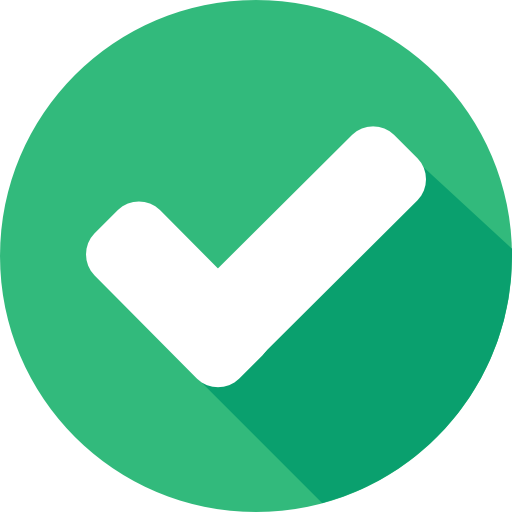 Productos
2
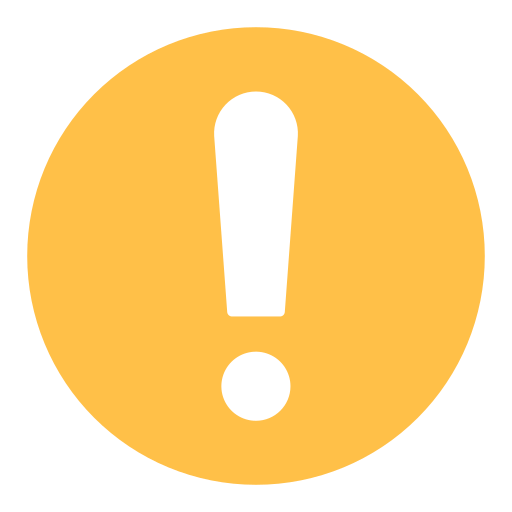 0
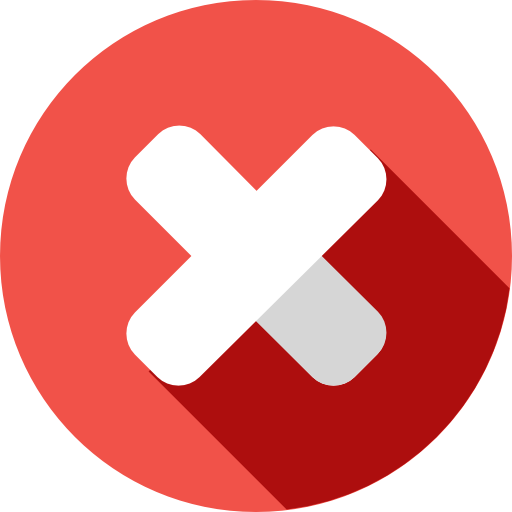 21
96,3%
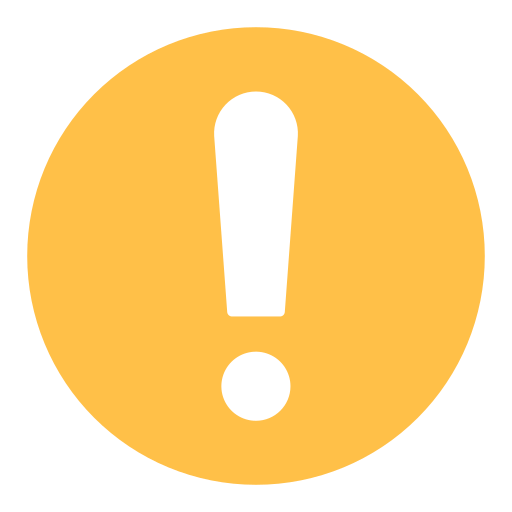 Actividades:
92,80%
70%
Actividades clave para materializar del producto
140-3-1 Actualizar el análisis de mercado nacional de oferta y demanda de minerales, roca fosfórica, carbón térmico y carbón metalúrgico.
Cumplimiento
Cumplimiento
140-8-1 Validar la herramienta tecnológica para el cálculo de precios base de los diferentes minerales.
Reporte de Seguimiento:
148-1 Por parte del equipo de la Subdirección de Minería se realizaron las validaciones de la automatización para el procedimiento de liquidación de los precios base de liquidación de regalías PBLR de los minerales: níquel, metálicos y no metálicos,
140-3-1 Se elaboraron seis (6) fichas para actualizar el módulo "mercado nacional de minerales" en el SIMCO de los minerales: cobre, carbón térmico, carbón metalúrgico, oro, roca fosfórica y arenas silíceas están en "borrador“.
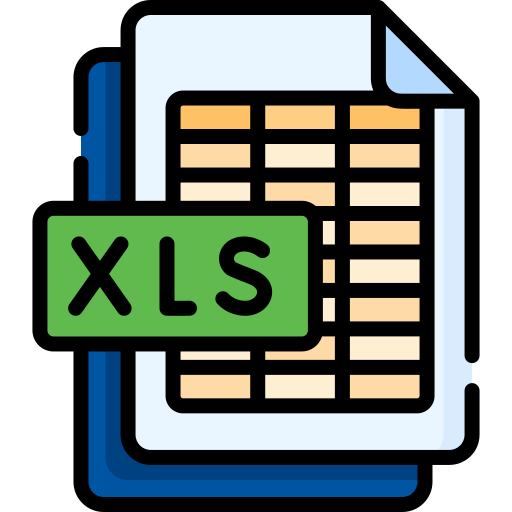 Plan de Acción - 2023.
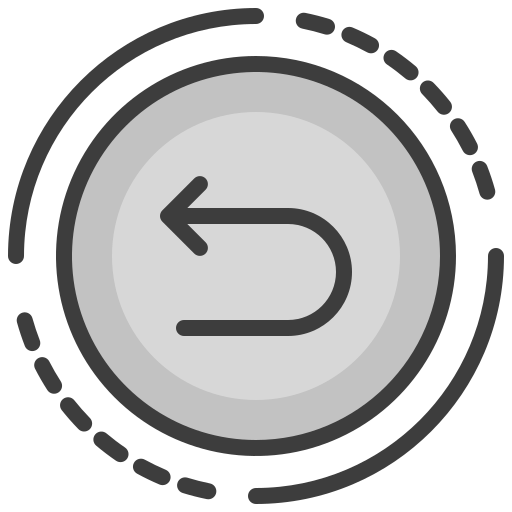 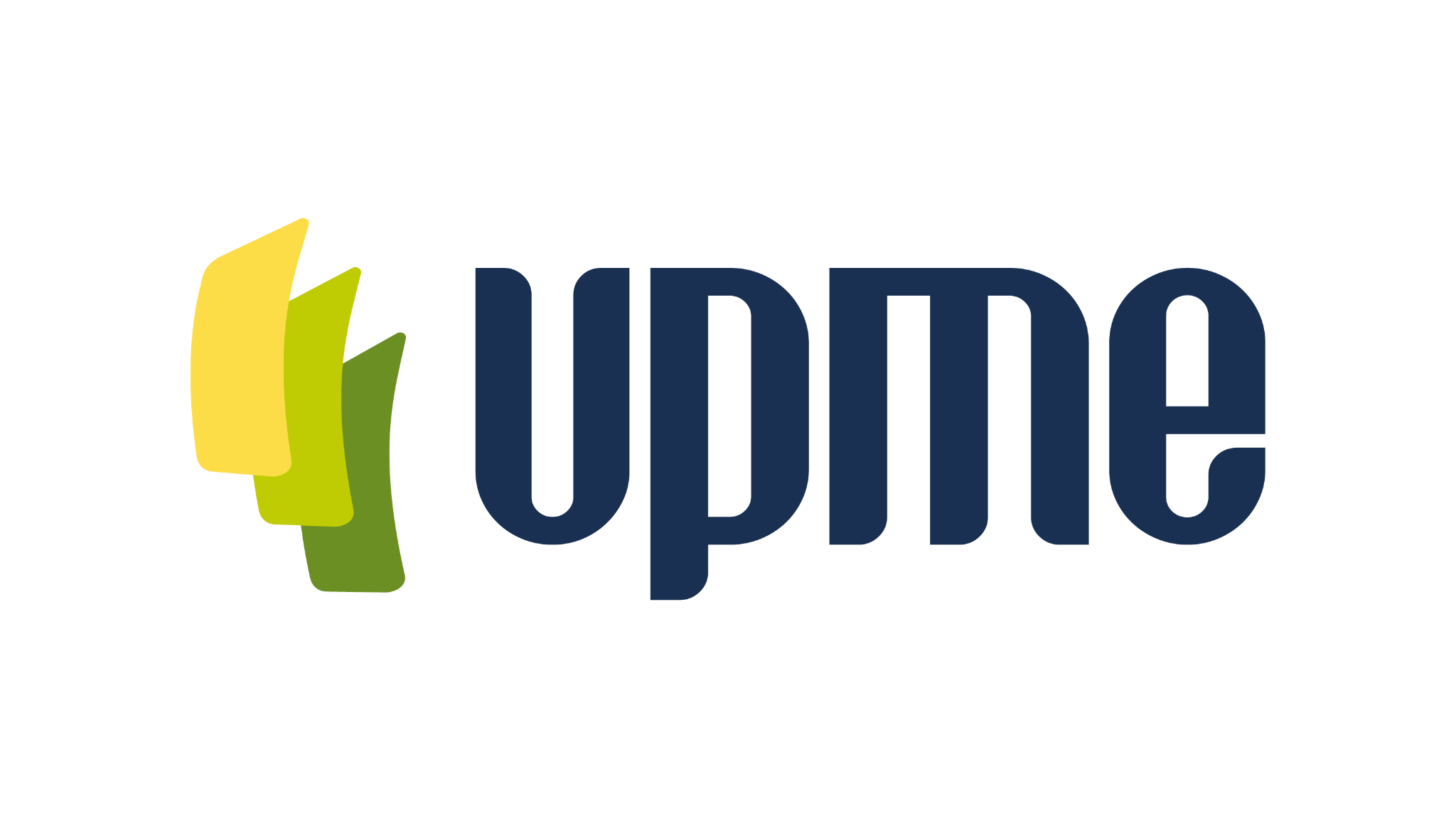 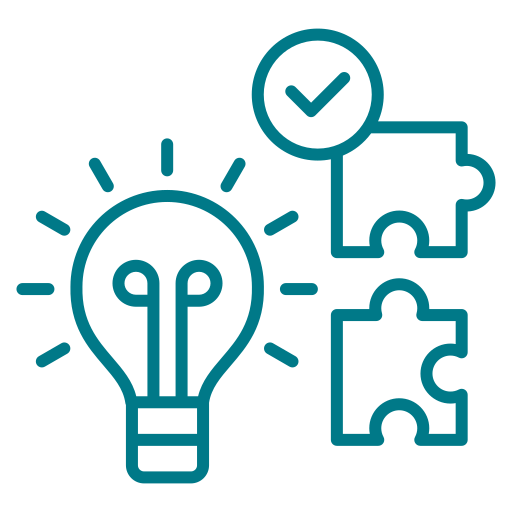 3
Ofic. Gestión de Proyectos de Fondos
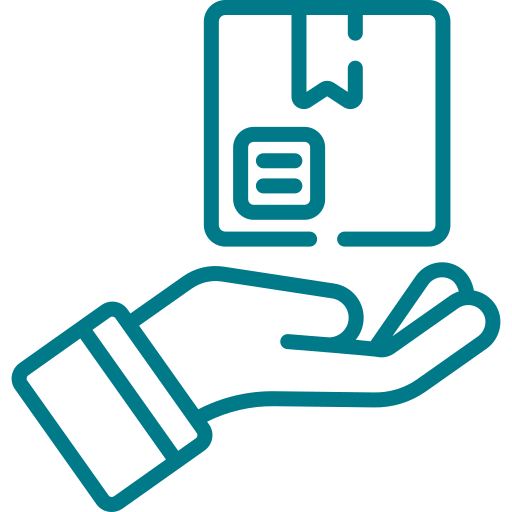 Conceptos de evaluación técnica y financiera para proyectos que solicitan recursos de los diferentes fondos y mecanismos de financiación,  emitidos (Según Demanda).
Planes de Energización Rural Sostenible-PERS revisados.
Promoción de conocimiento sobre fondos de cofinanciación y  comunidades energéticas.
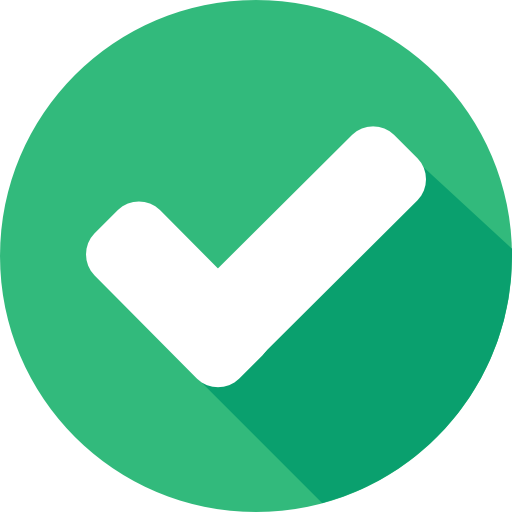 Productos
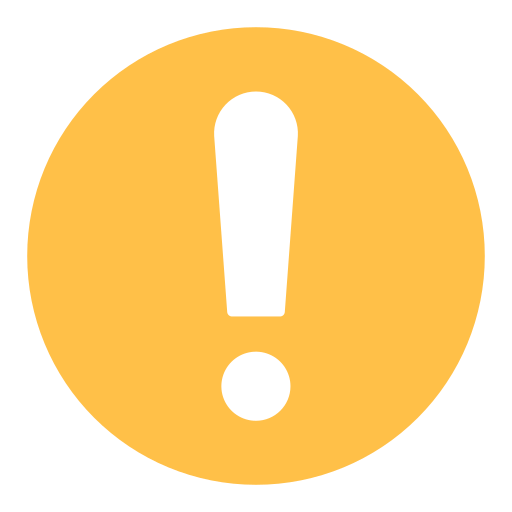 11
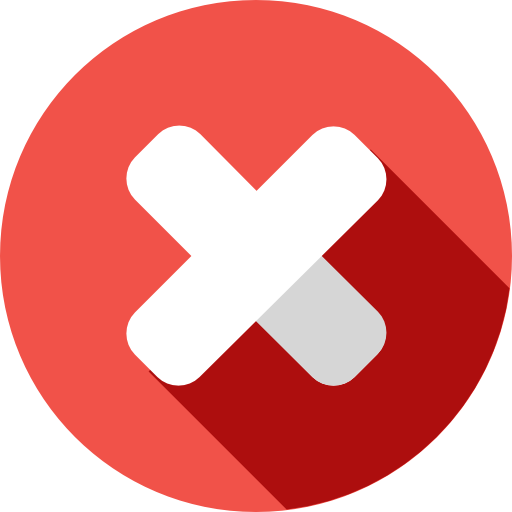 100%
11
0
Actividades clave para materializar del producto
0
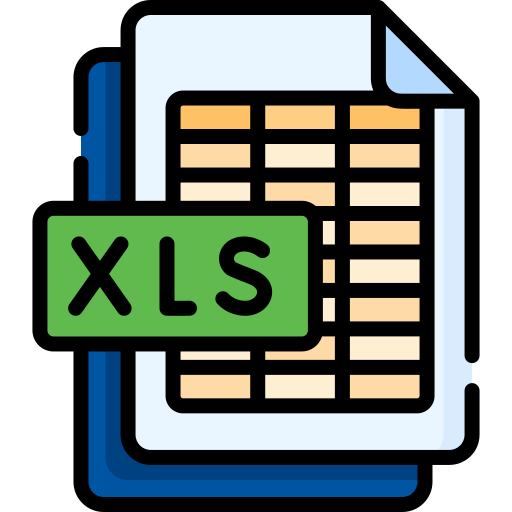 Plan de Acción - 2023.
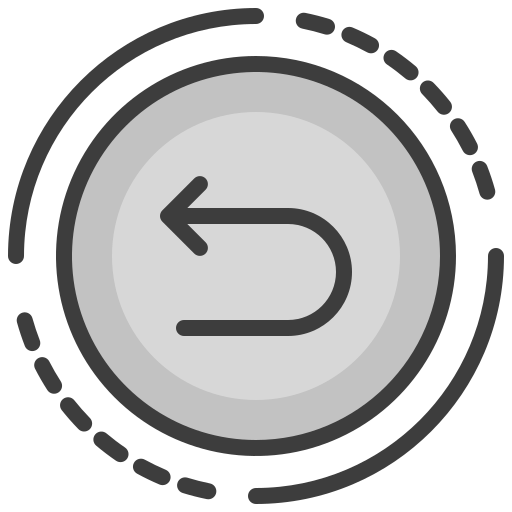 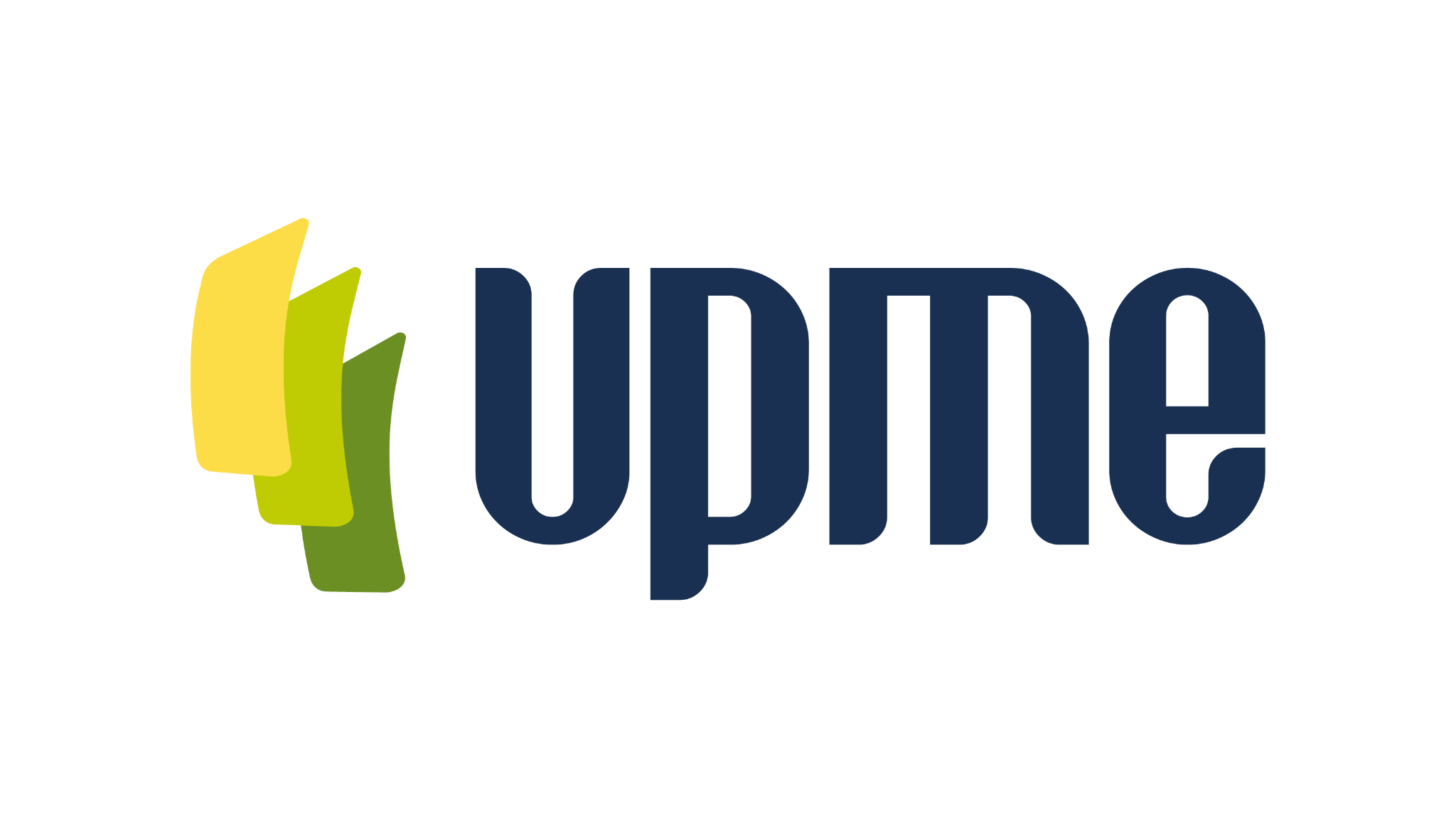 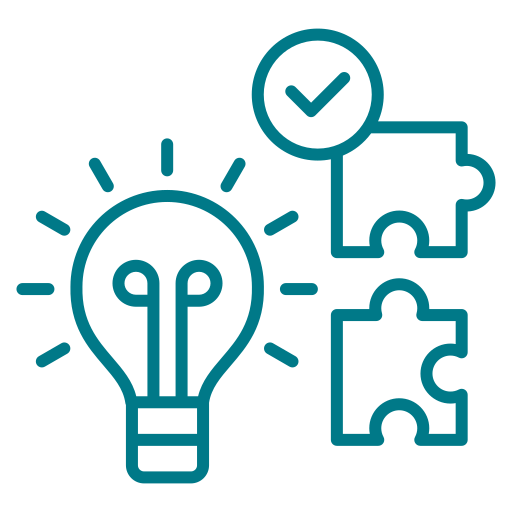 Planeación
3
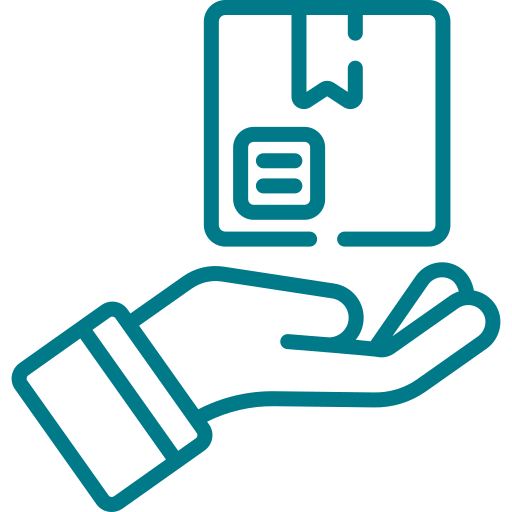 100%
Informe trimestral del avance del plan según decreto 612 del 2018 a cargo del GIT de Planeación / Plan Anticorrupción y de Atención al Ciudadano.249641
Plataforma Estratégica actualizada en el marco del PND 2022 – 2026.
Proyectos de Inversión registrados en la Plataforma Integrada de Inversión Pública – PIIP.
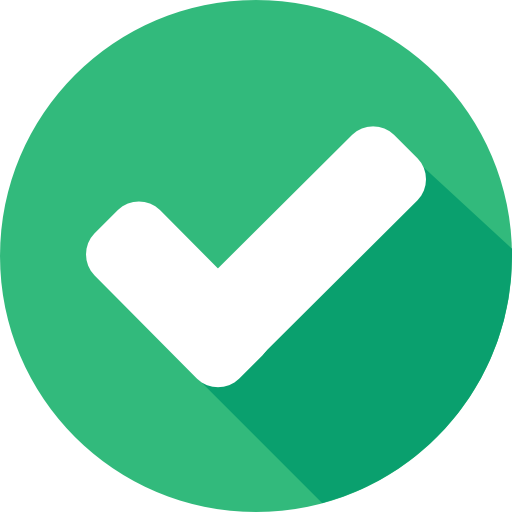 Productos
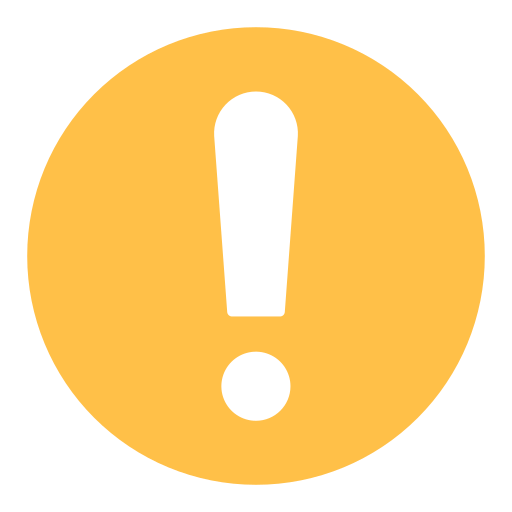 10
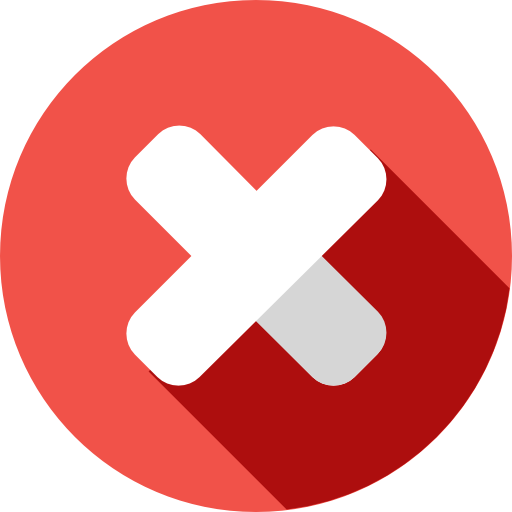 10
2
Actividades clave para materializar del producto
0
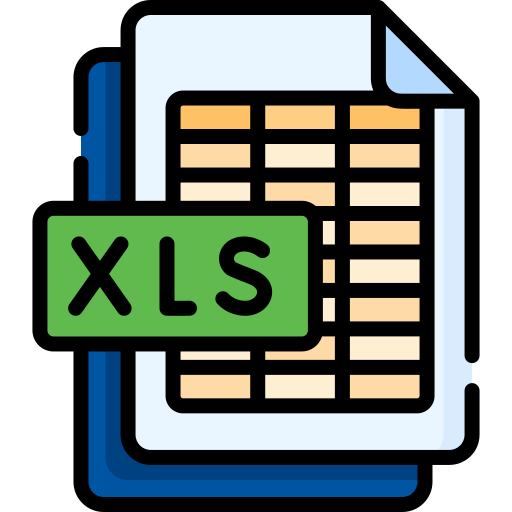 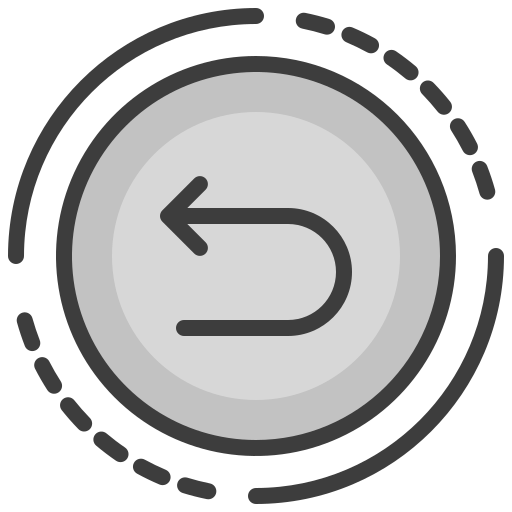 Plan de Acción - 2023.
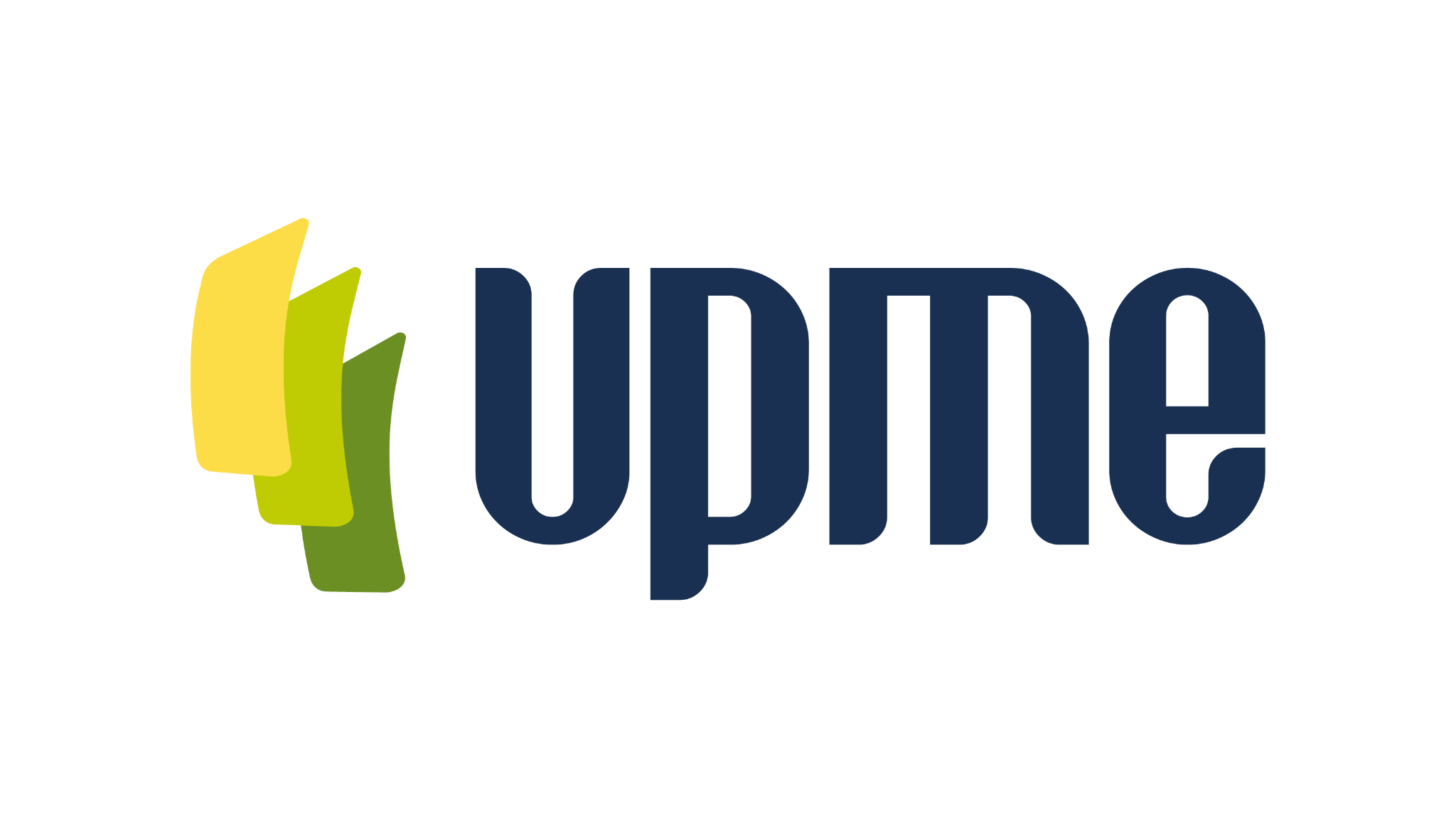 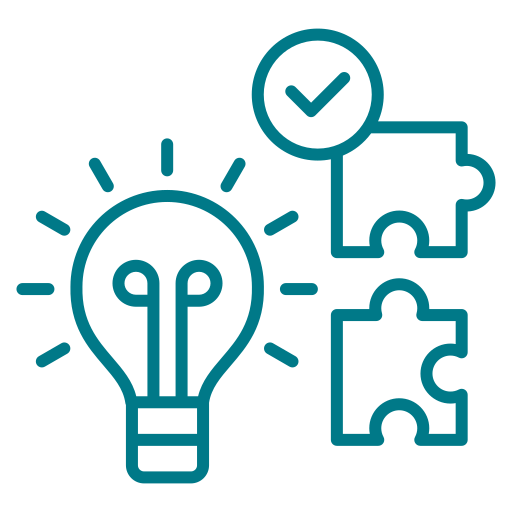 1
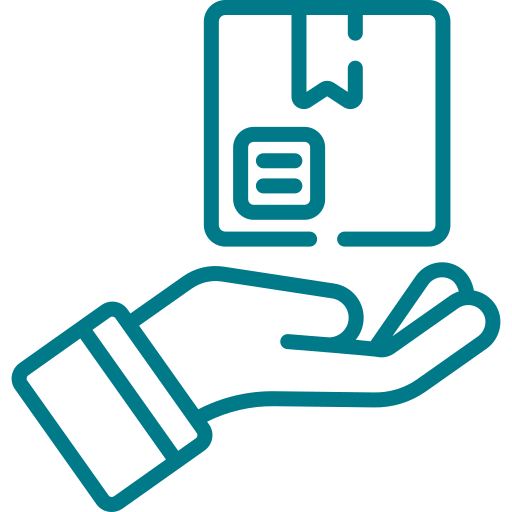 Ofic. Gestión de la Información
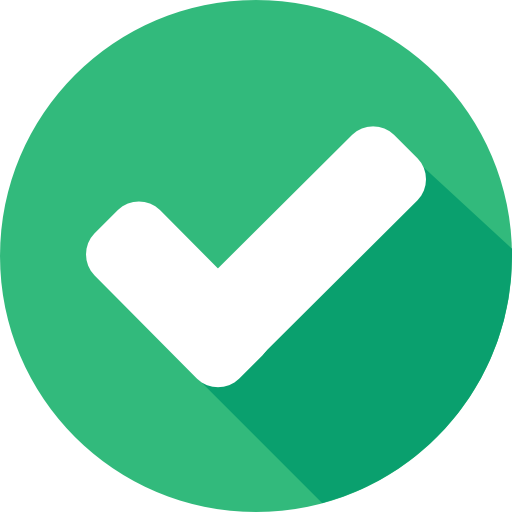 Informe trimestral del avance de los planes según decreto 612 del 2018 a cargo de la Oficina de Gestión de la Información:
Plan Estratégico de Tecnologías de la Información y las Comunicaciones – PETI. 
Plan de Tratamiento de Riesgos de Seguridad y Privacidad de la Información.
Plan de Seguridad y Privacidad de la Información.
Productos
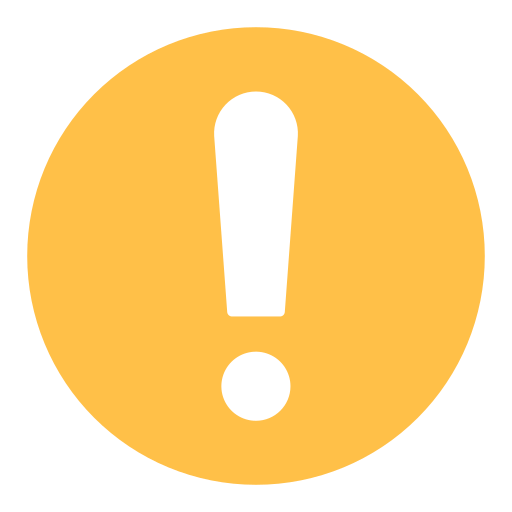 3
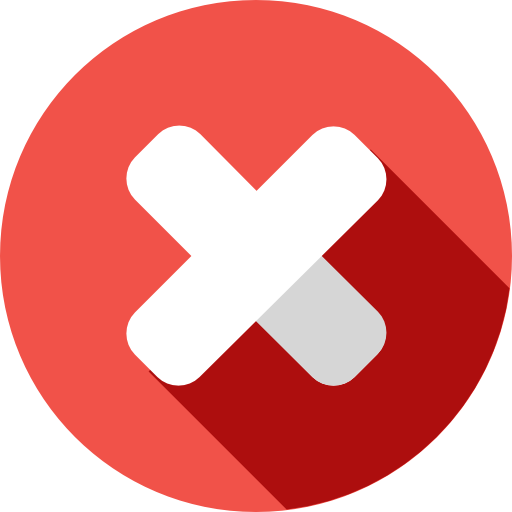 3
0
Actividades clave para materializar del producto
0
100%
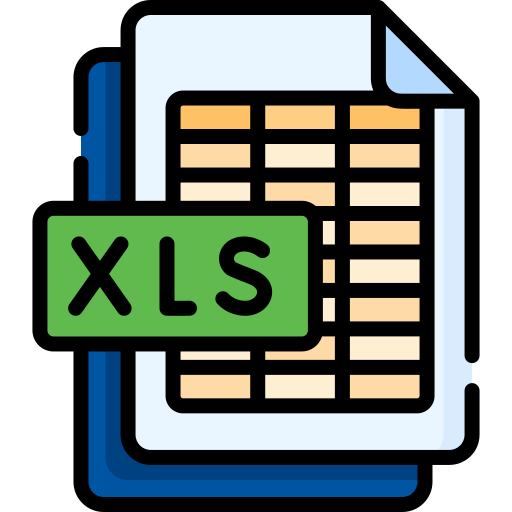 Plan de Acción 2023.
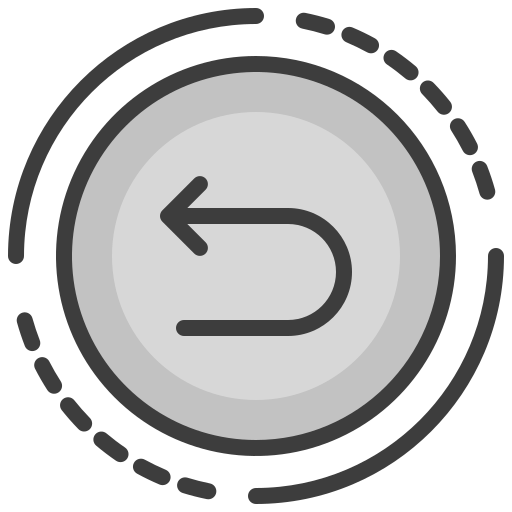 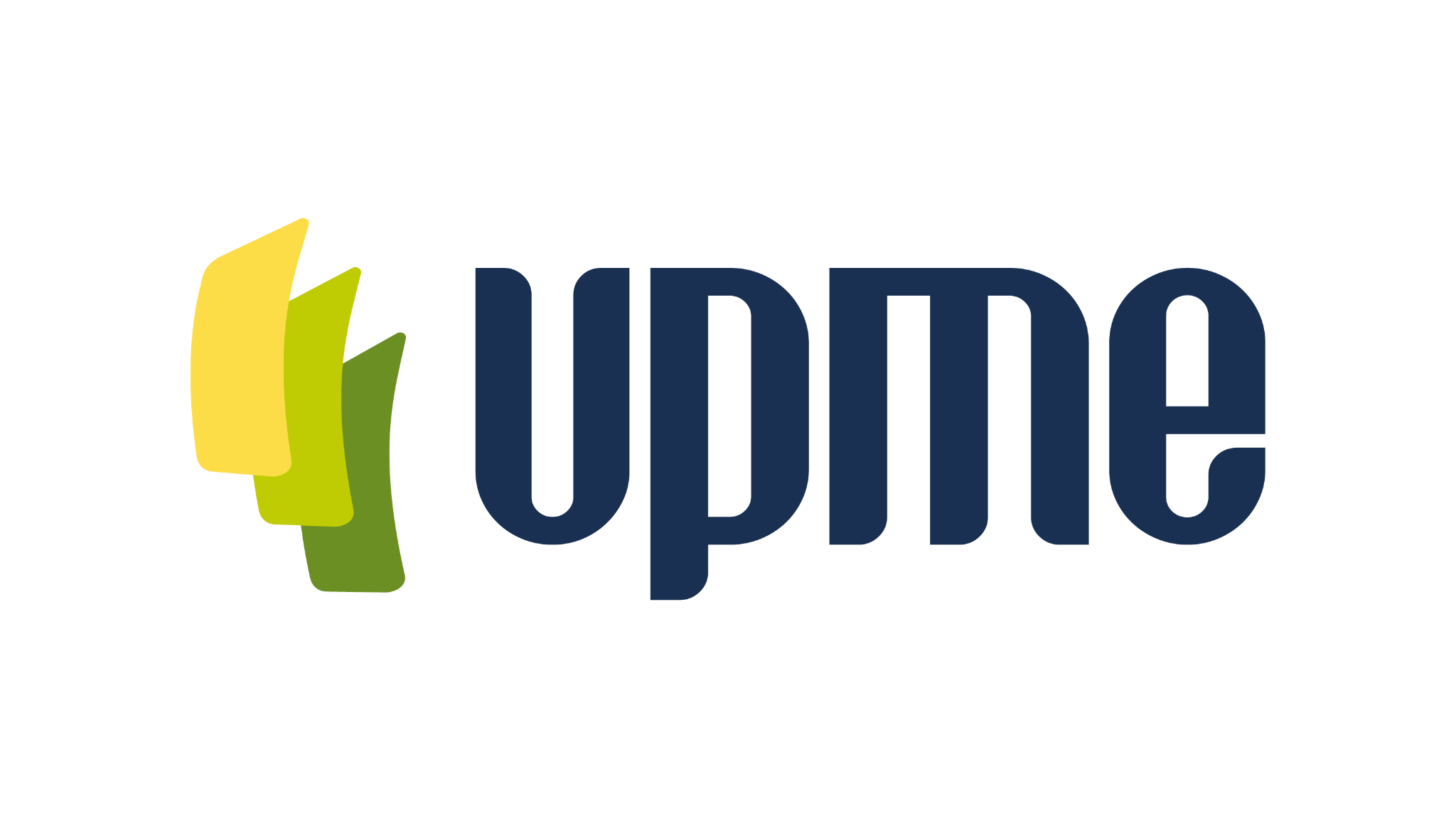 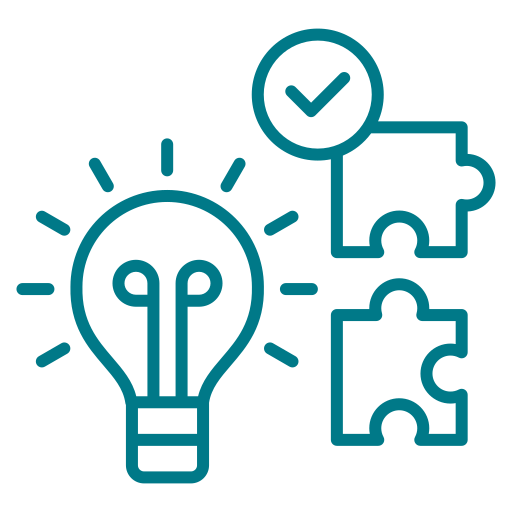 4
Control Interno
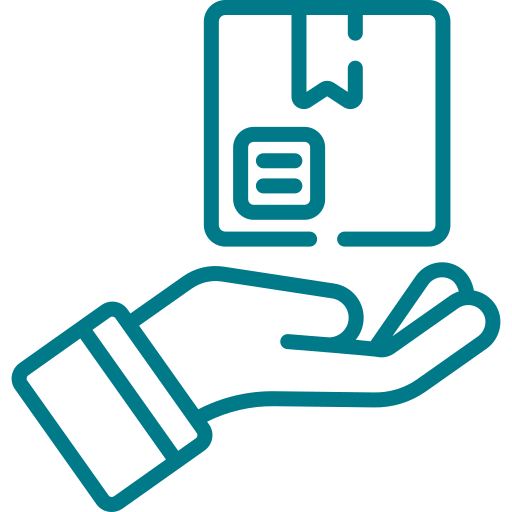 Programa Anual de Auditorías Internas - PAAI 2023 en formato Excel aprobado y publicado en sitio web.
Informes de Auditoría en formato Word.
Informes de ley en formato Word o el establecido por el ente rector.
Seguimientos de ley en formato Word o Excel.
7
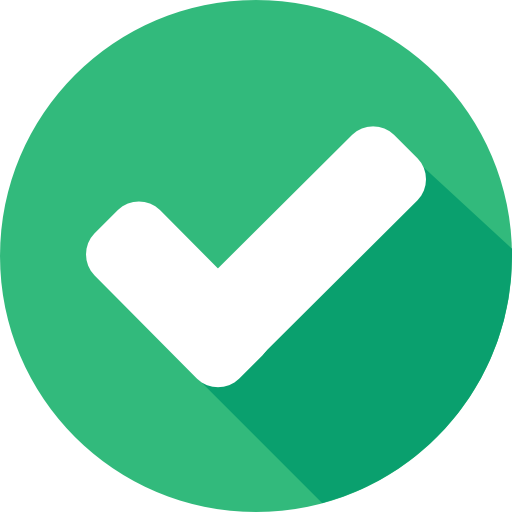 Productos
2
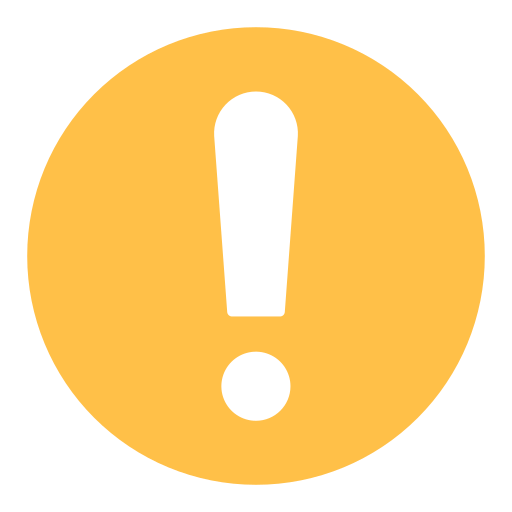 0
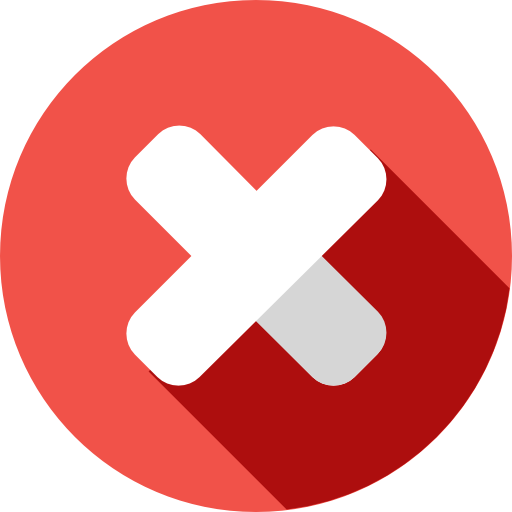 9
Entregable 4: Seguimientos de ley en formato Word o Excel.
99%
95,83%
Actividades clave para materializar del producto
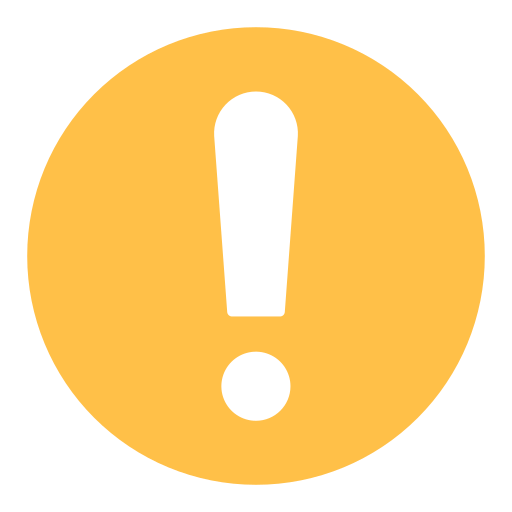 Actividades:
100-4-1 Solicitar la información necesaria y elaborar el informe.
Cumplimiento
100-4-2 Presentar el informe en el formato establecido.
Reporte de Seguimiento:
Se finalizaron los informes pendientes del tercer trimestre (Evaluación del Desempeño, ITA, Ley de Cuotas y Mapas de Riesgos de Corrupción). Se solicitó la información y se ejecutaron tres (03) seguimientos de los cuatro (4) programados (Planes de Mejoramiento Auditorías Memorando 20231000058793, Caja Menor Memorando 20231000059343, SUIT - Reporte Excel de la plataforma).
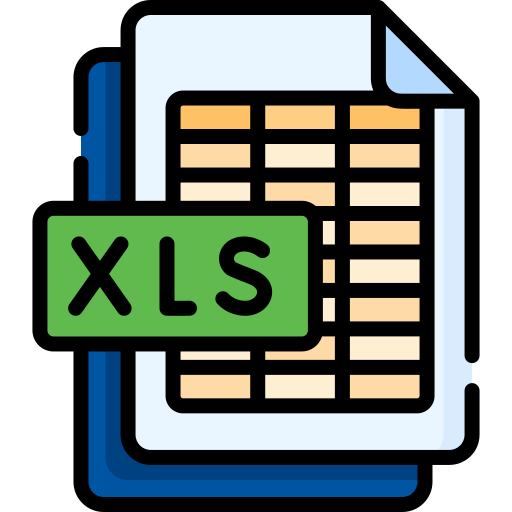 Plan de Acción - 2023.
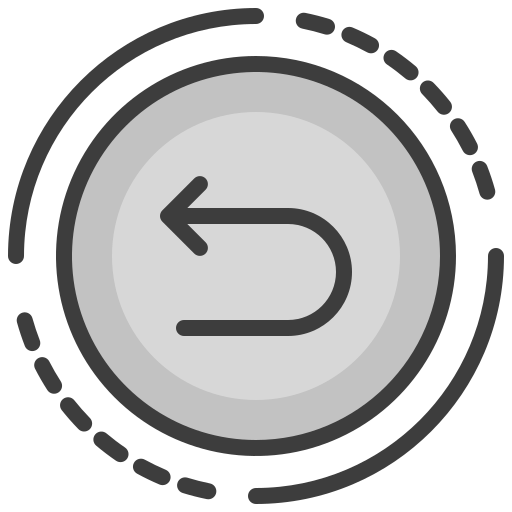 Gracias!
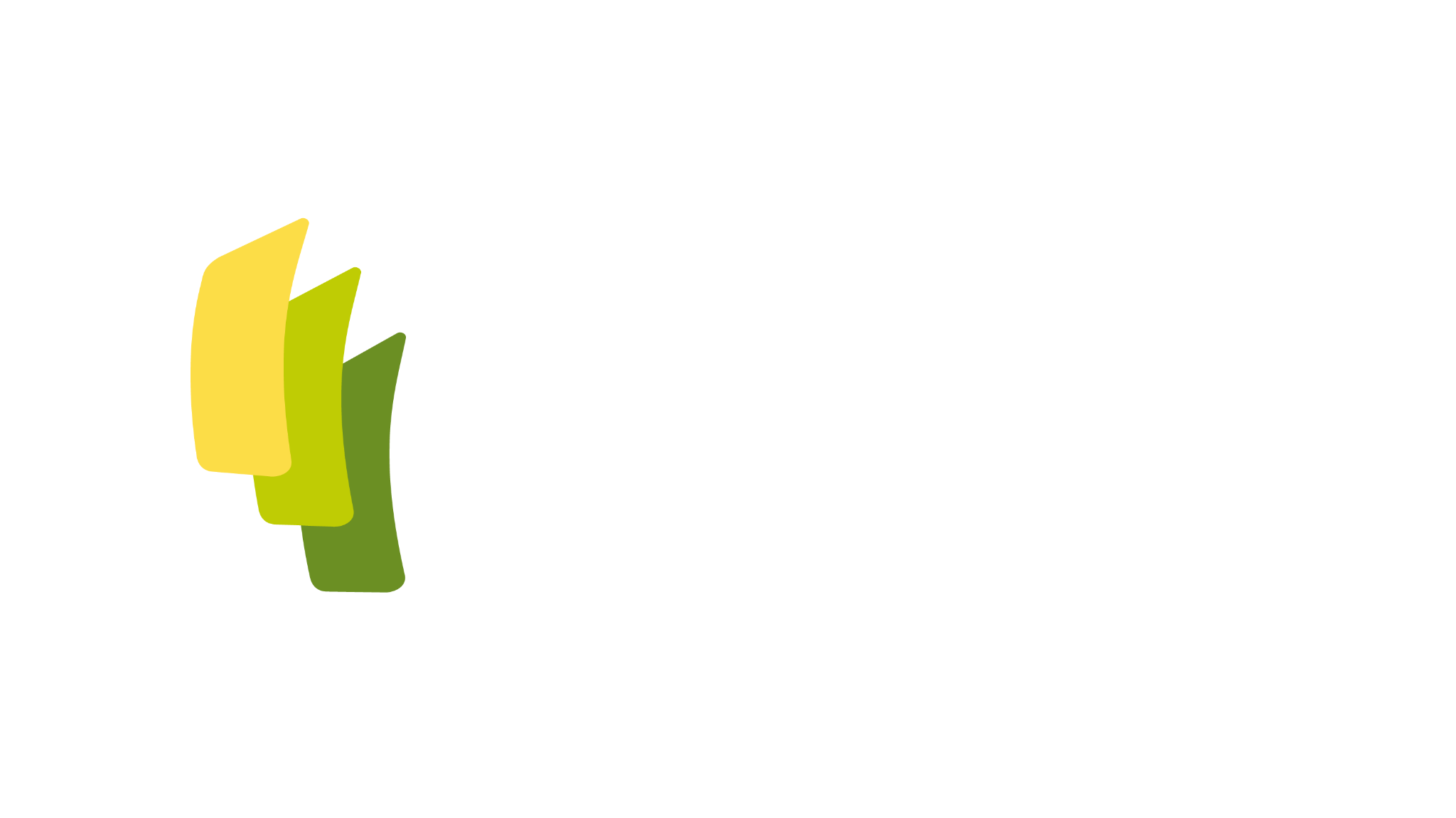 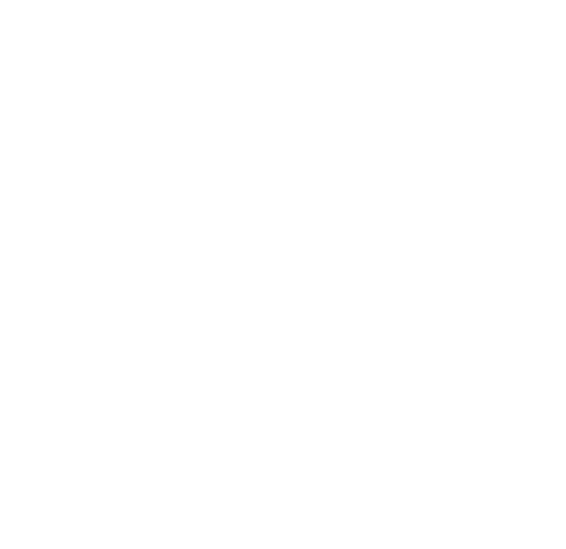 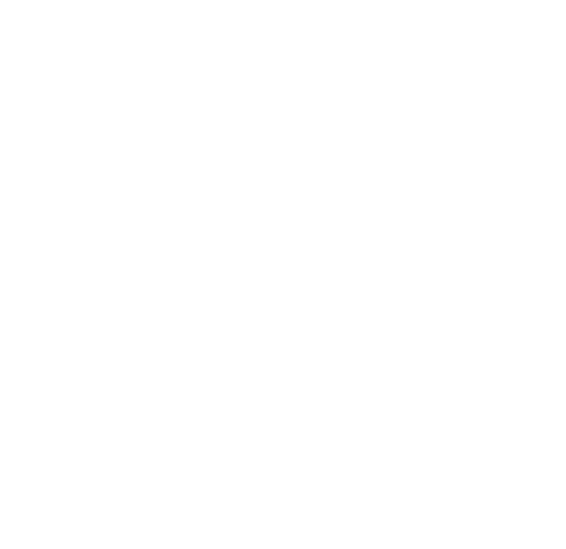 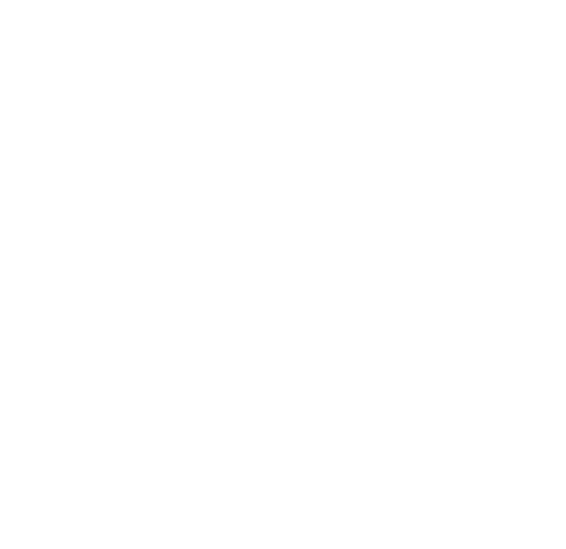 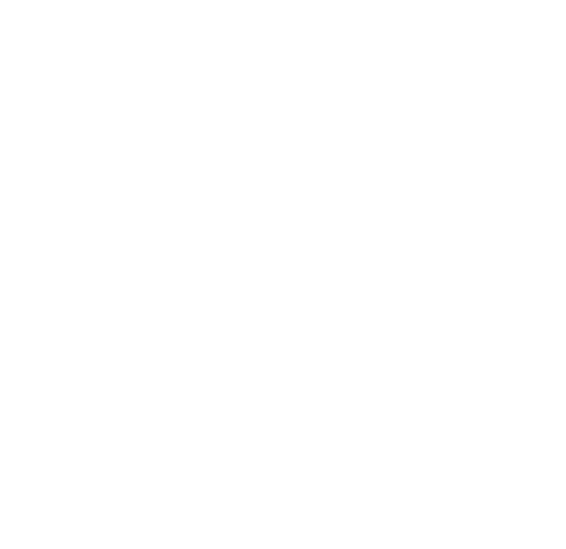 @upmecol      @upmeoficial     @upmeoficial     @upmeoficial
www.upme.gov.co